Nov 2
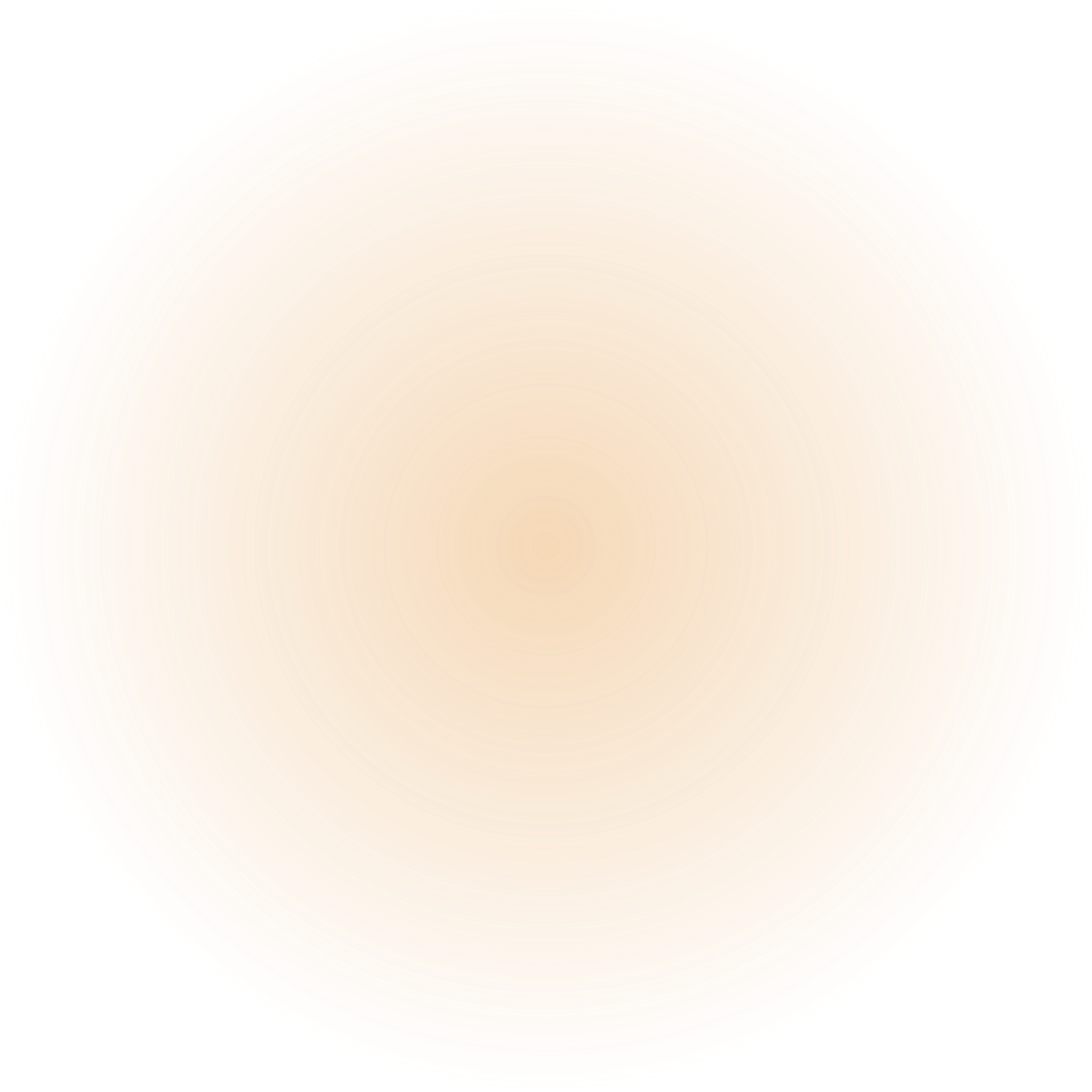 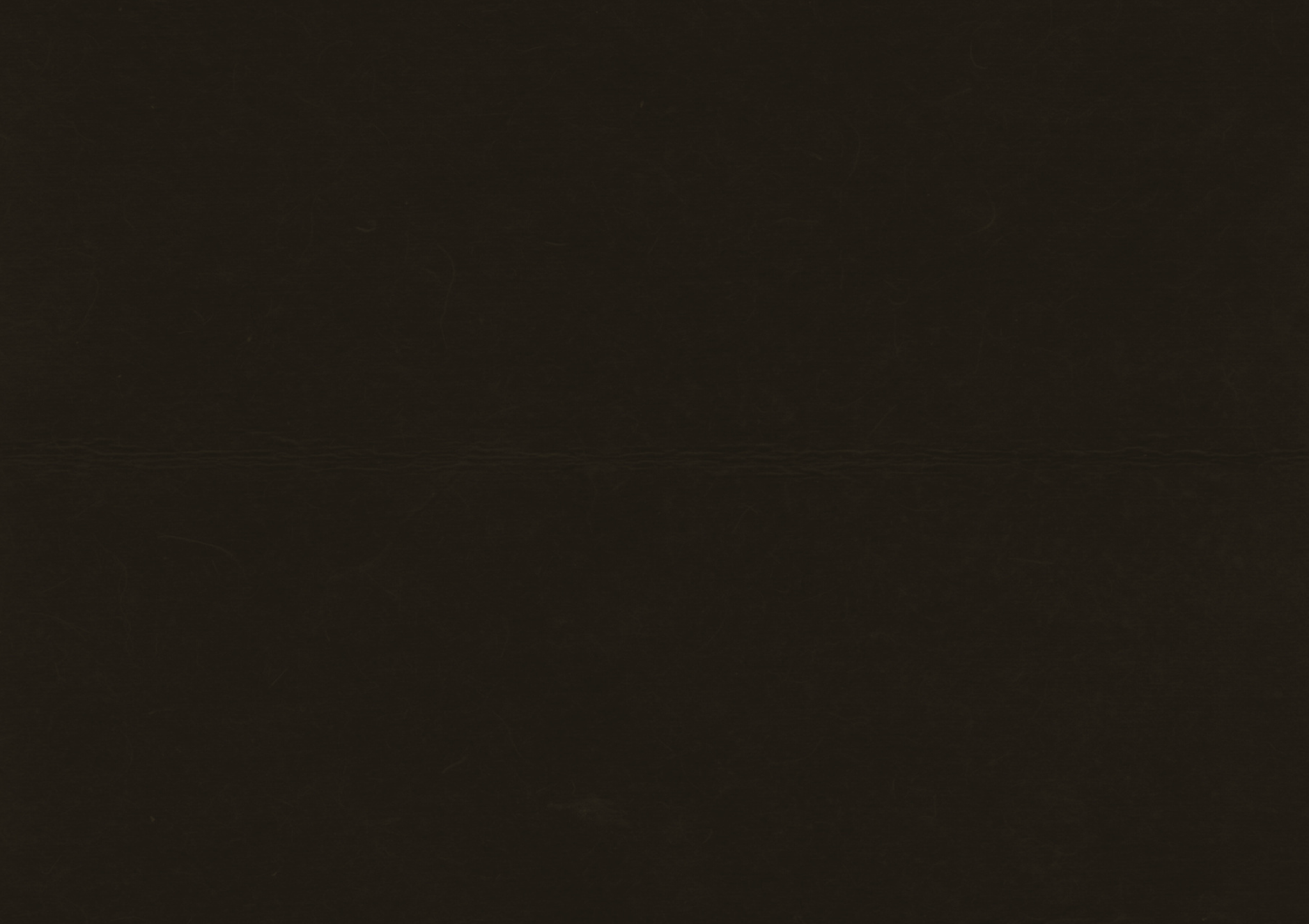 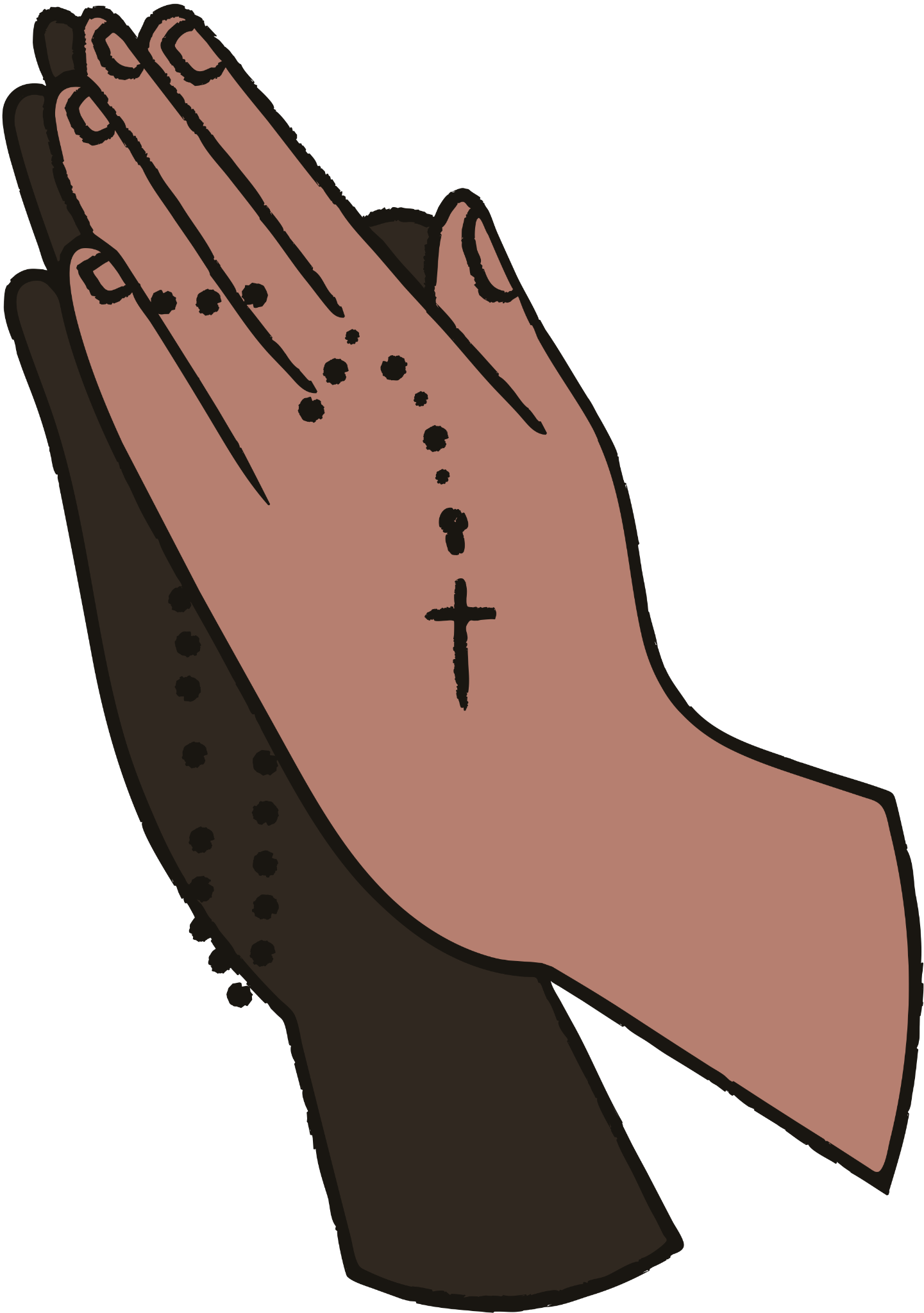 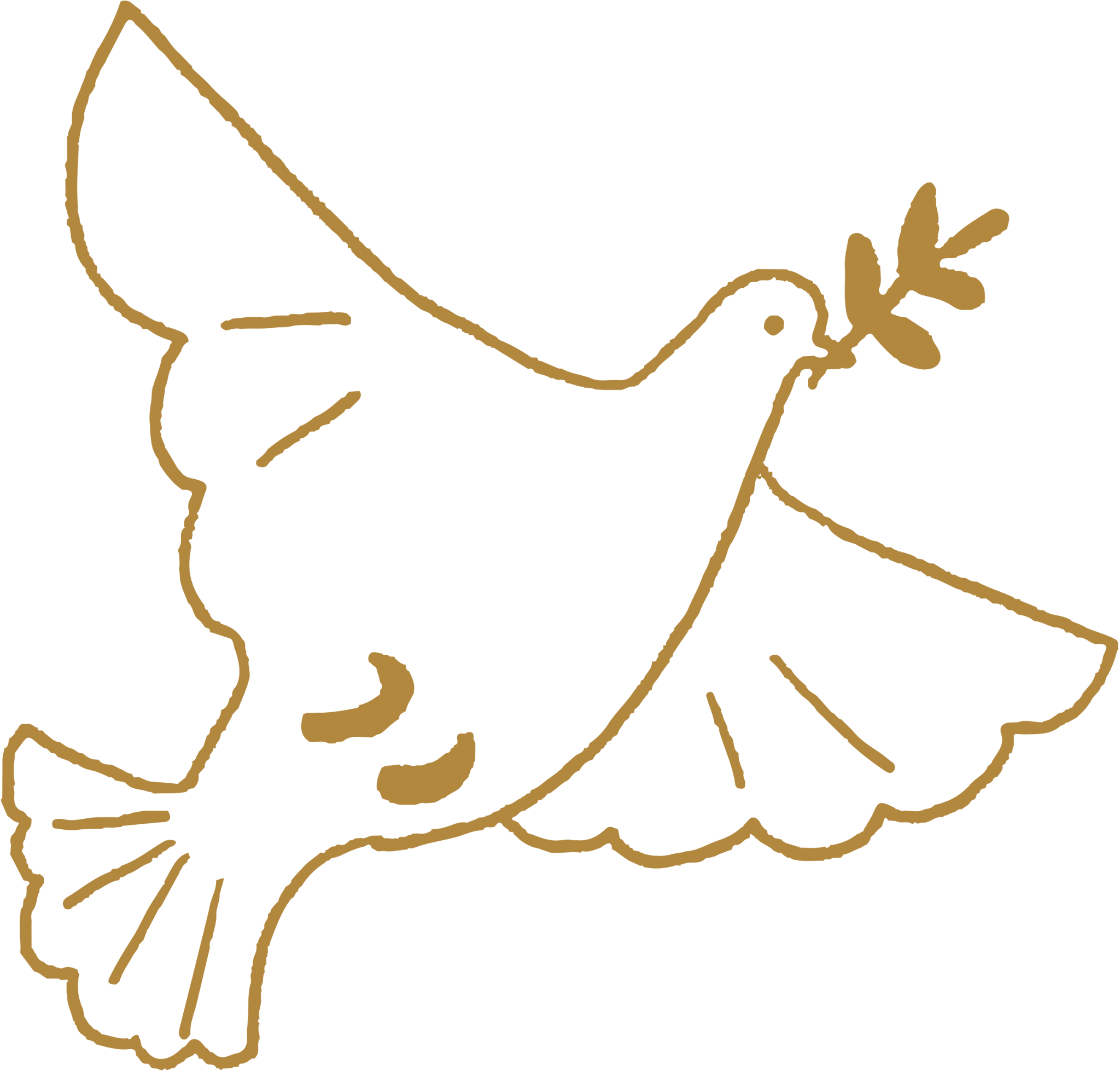 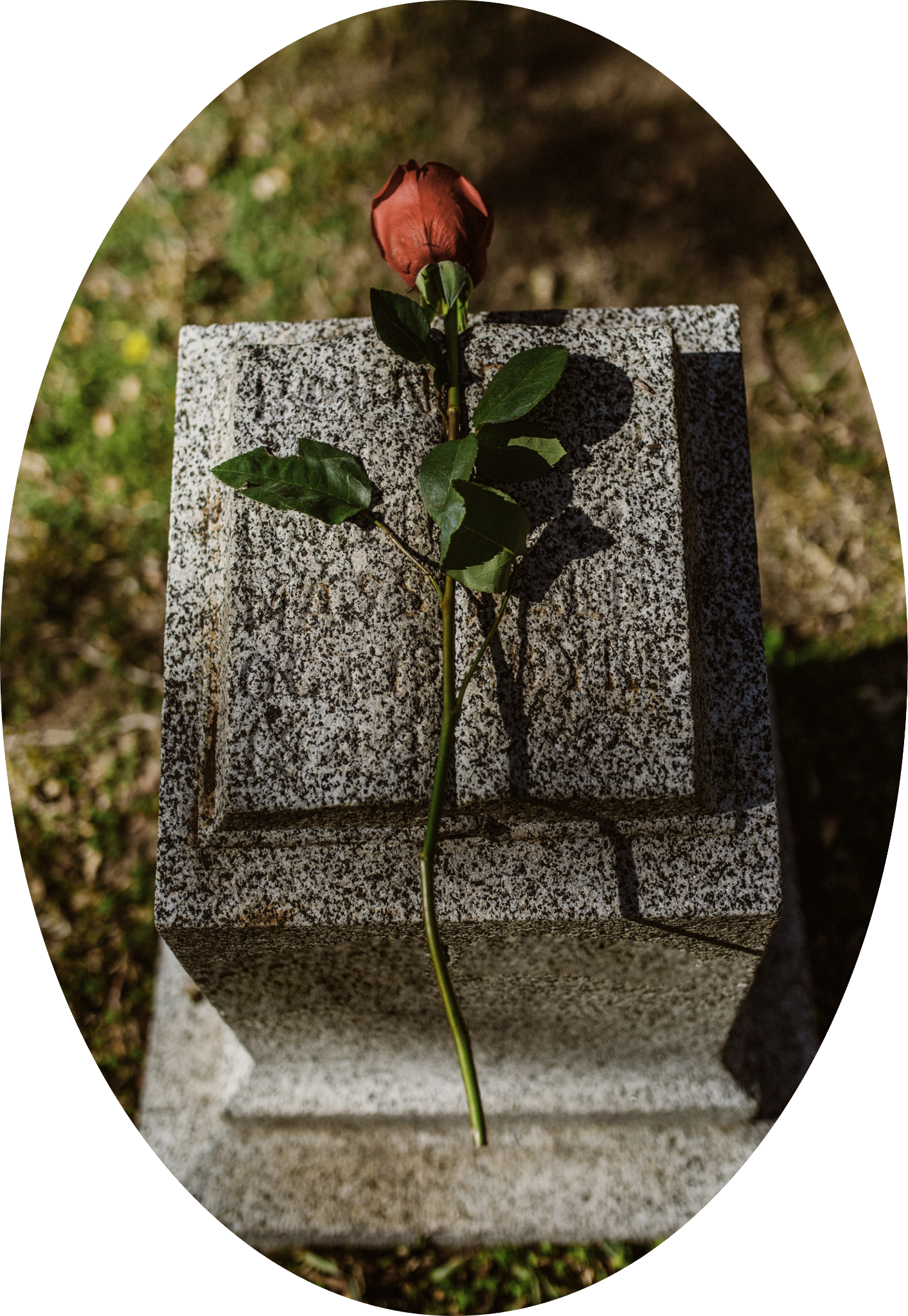 All Souls' Day
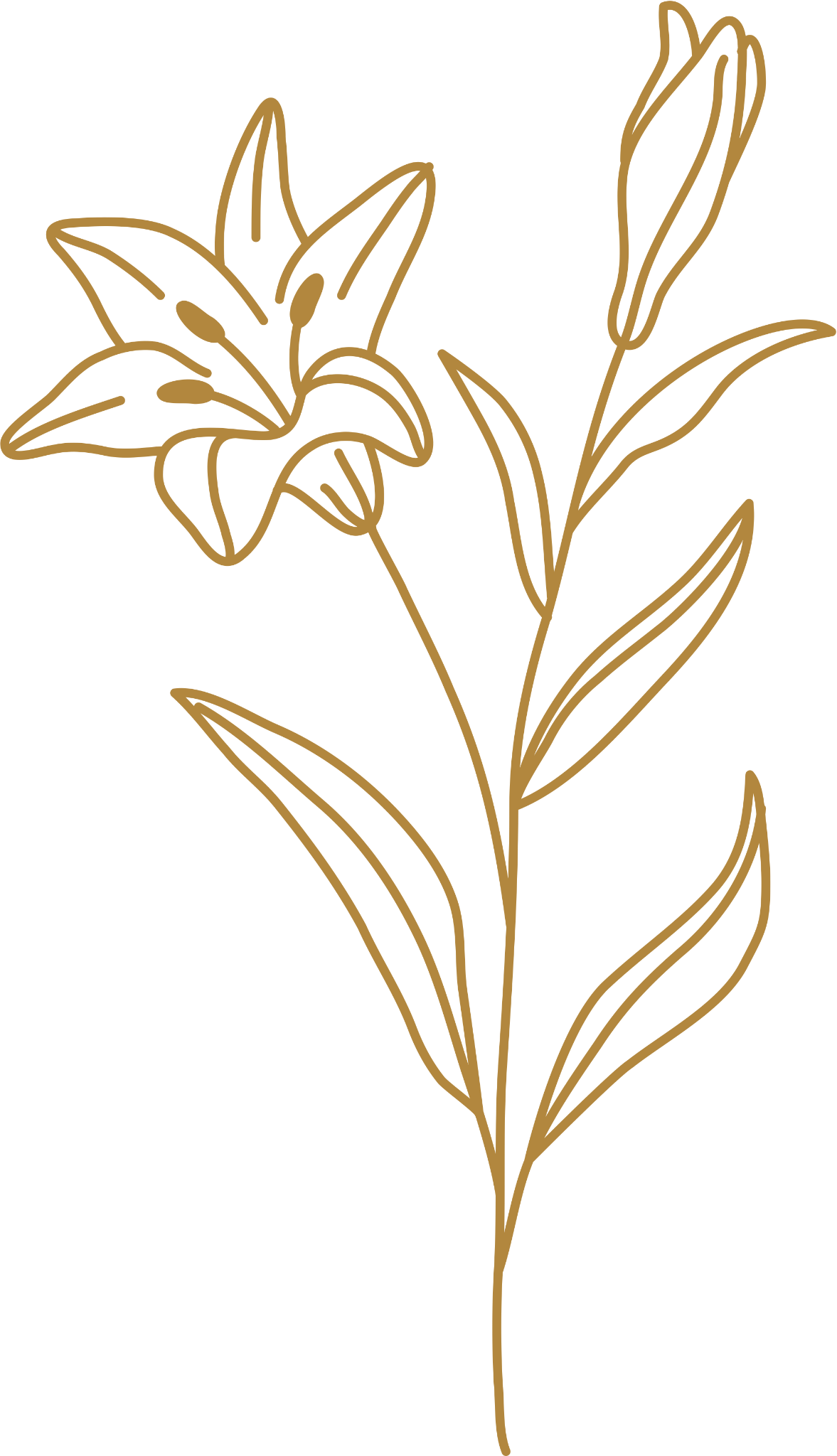 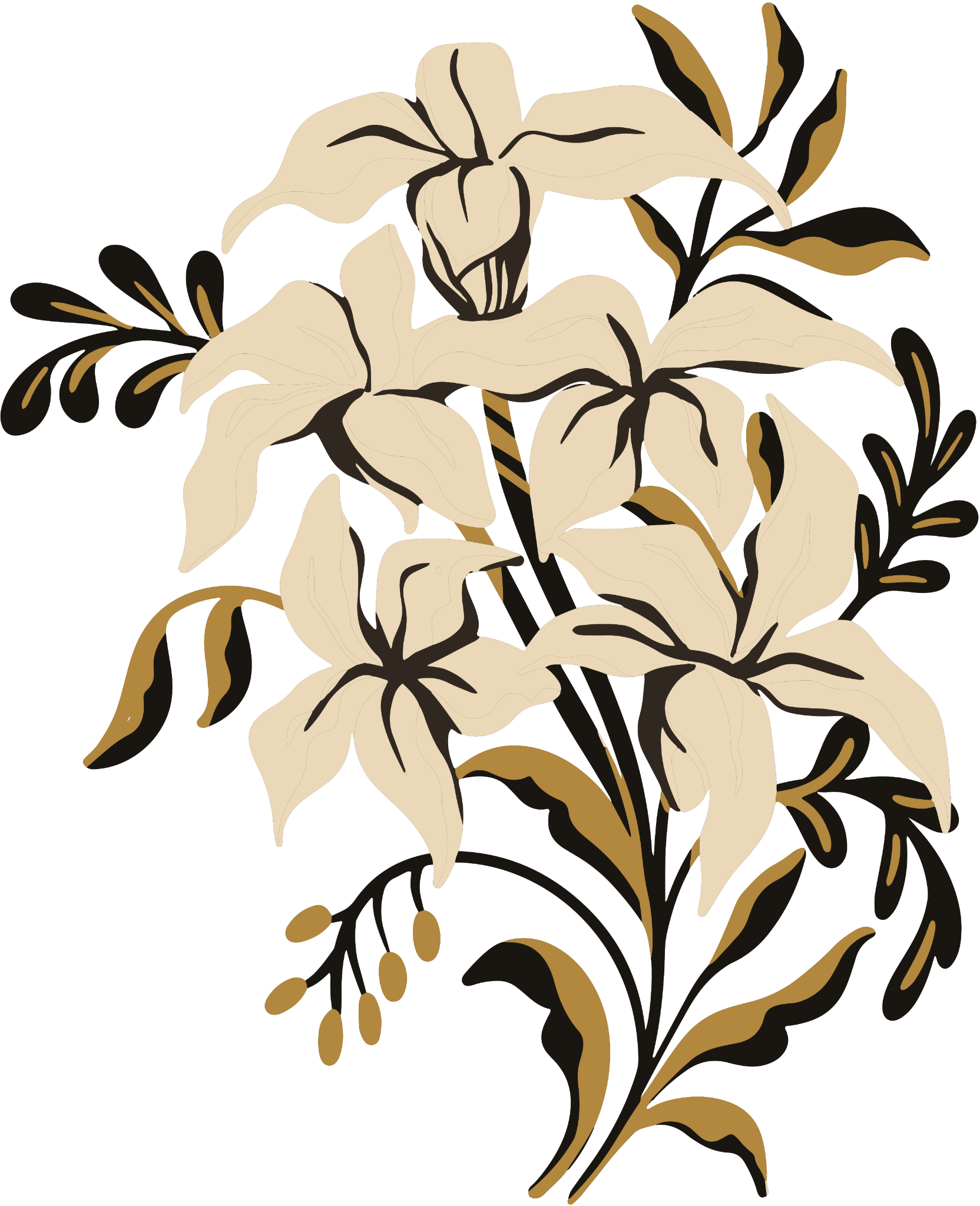 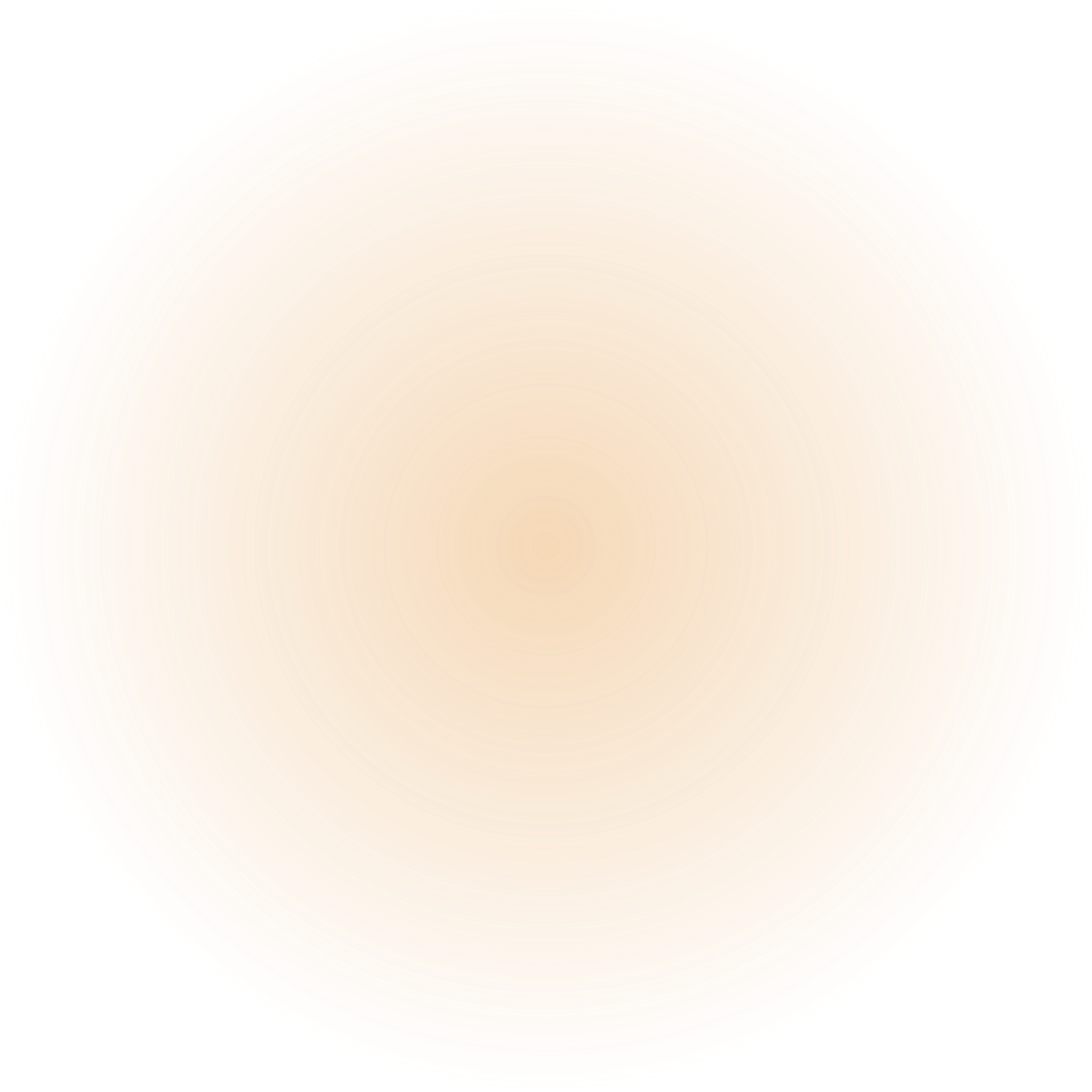 Remembering our loved ones
Nov 2
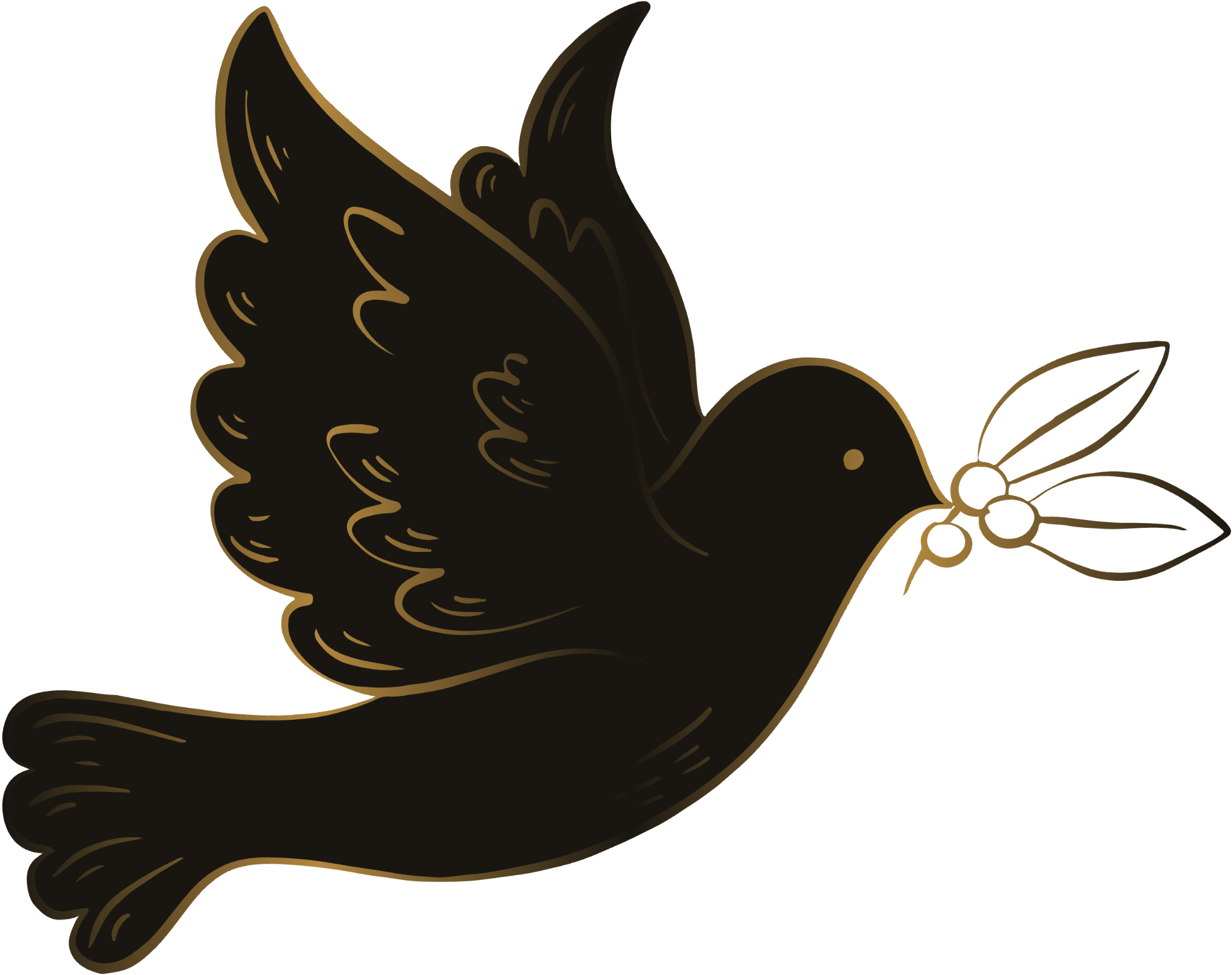 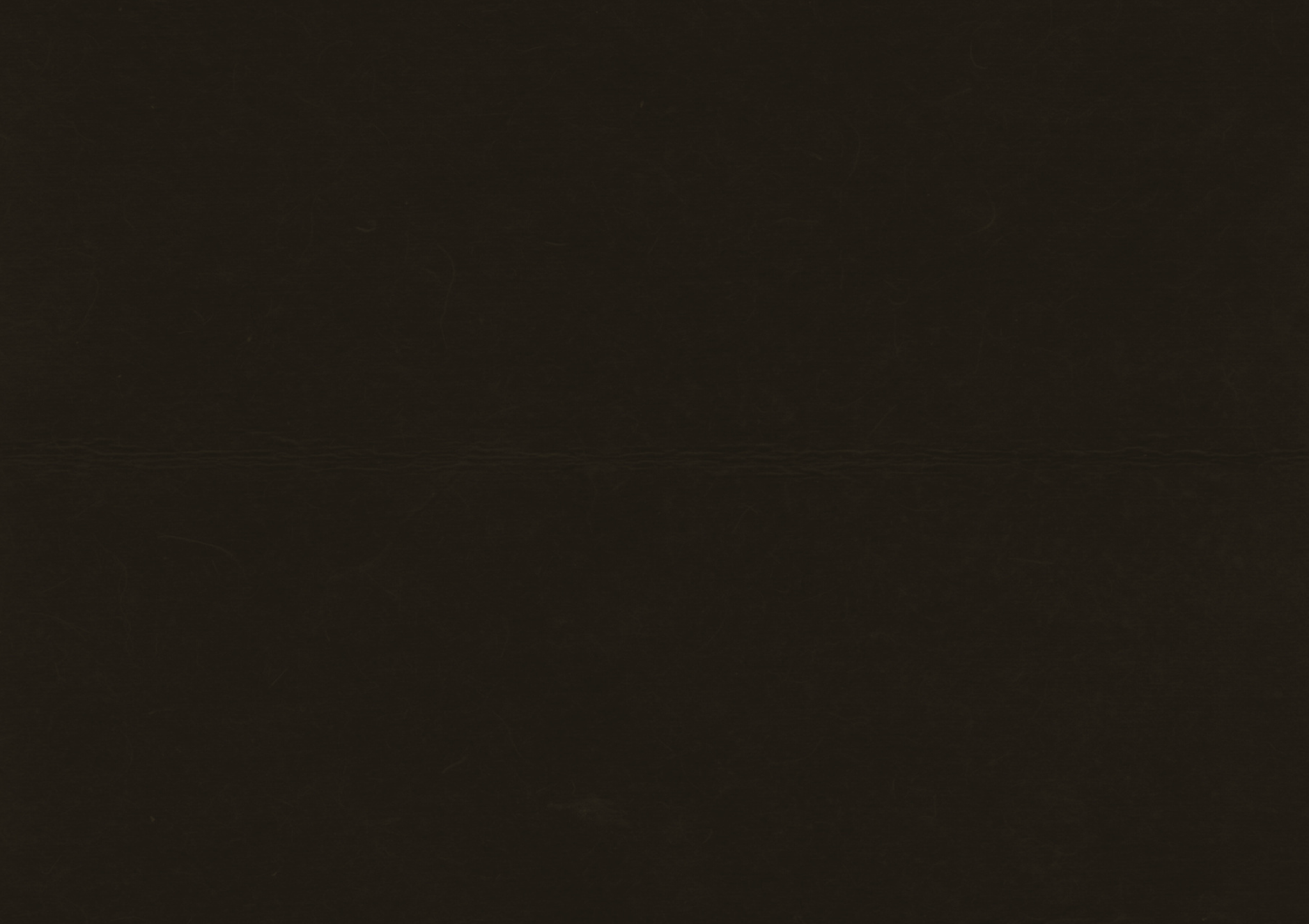 All Souls' Day
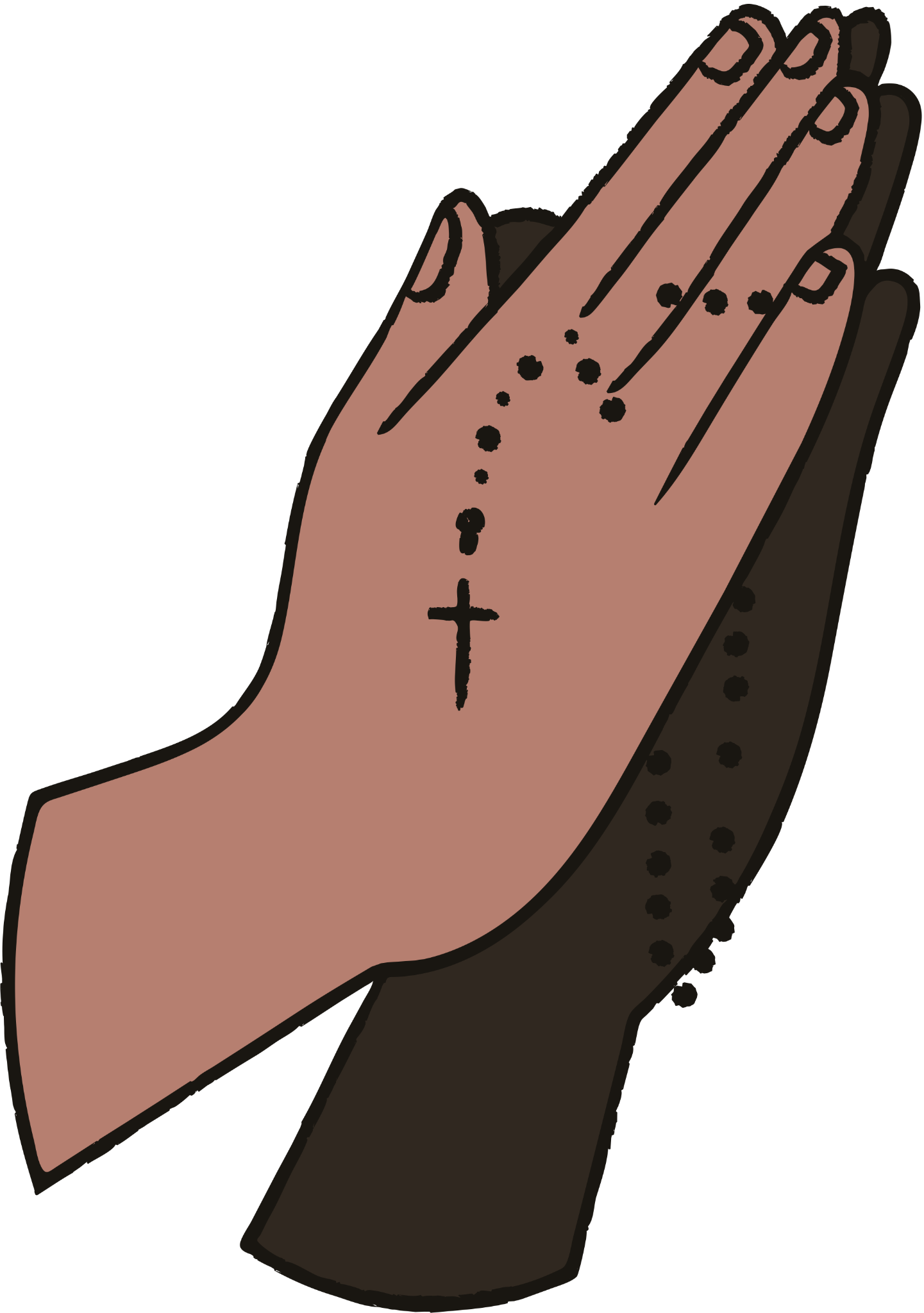 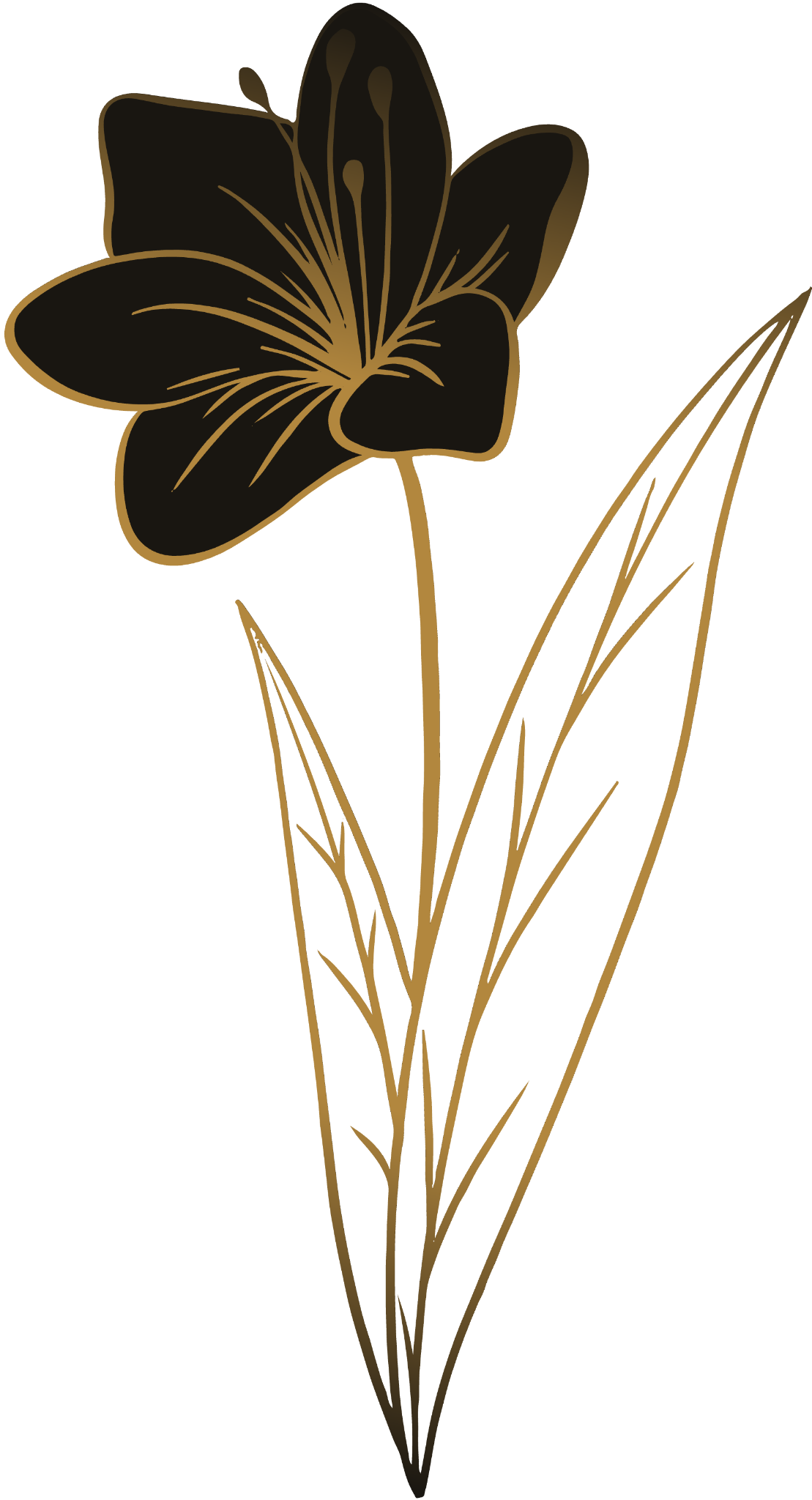 Remembering our loved ones
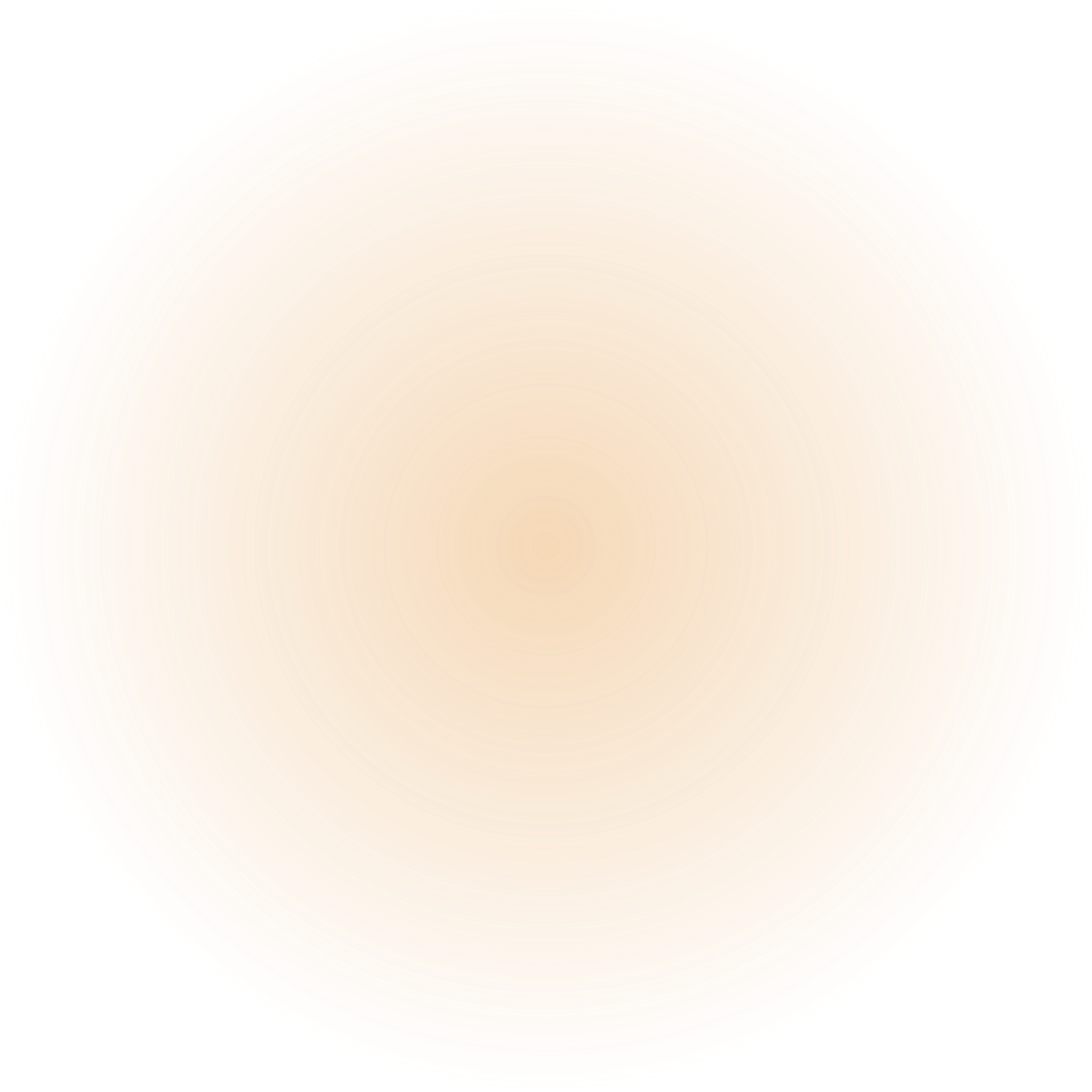 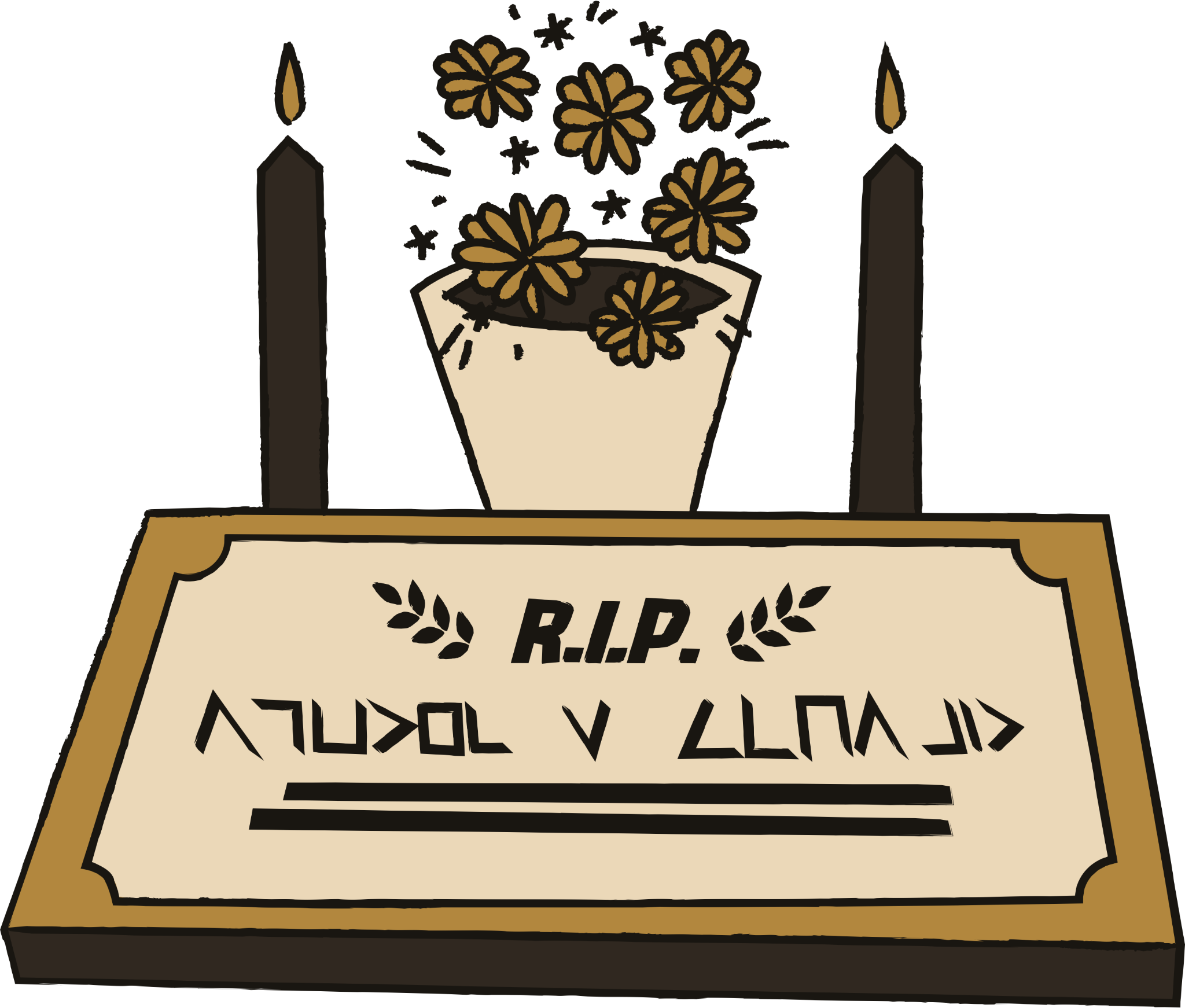 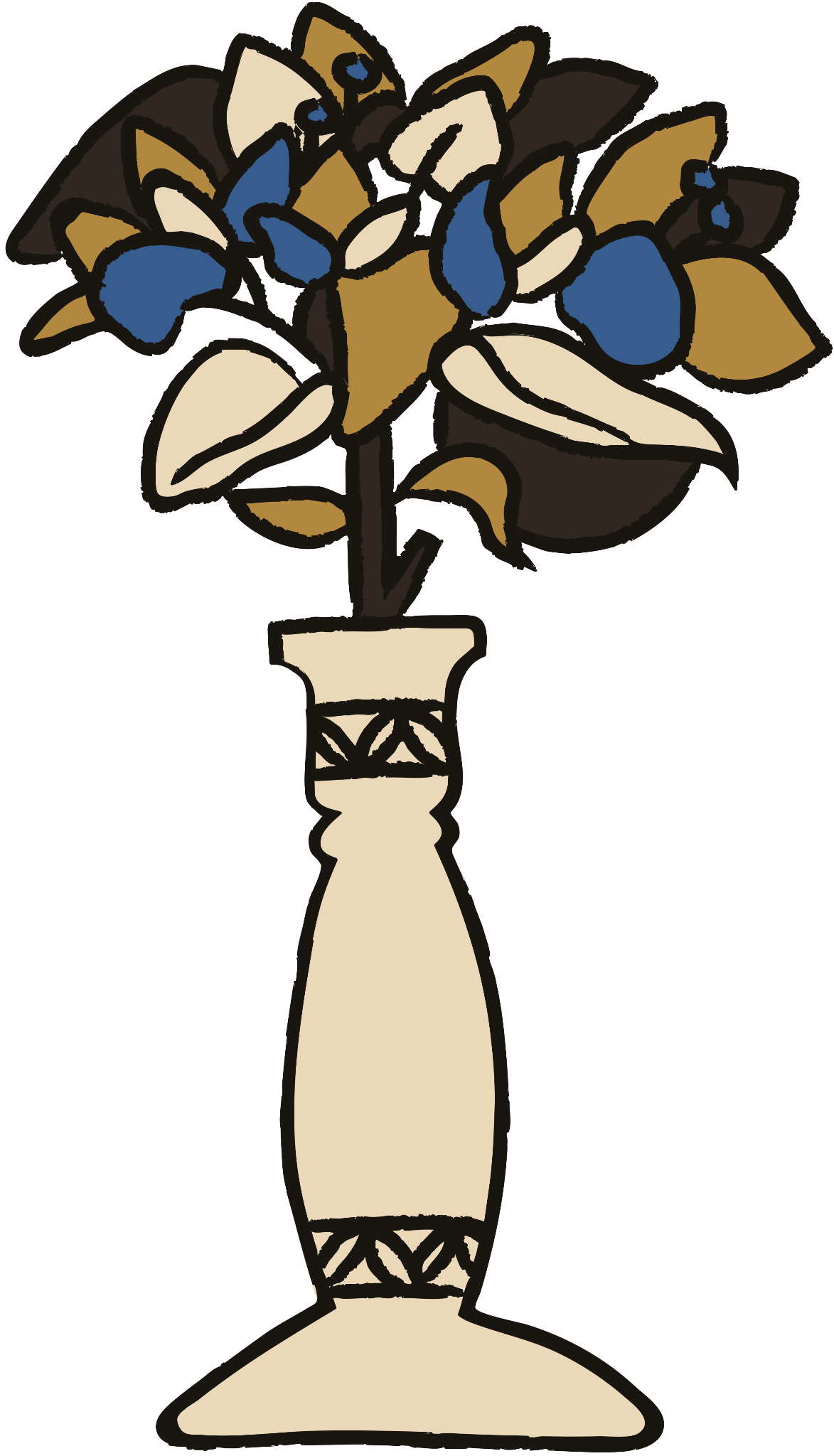 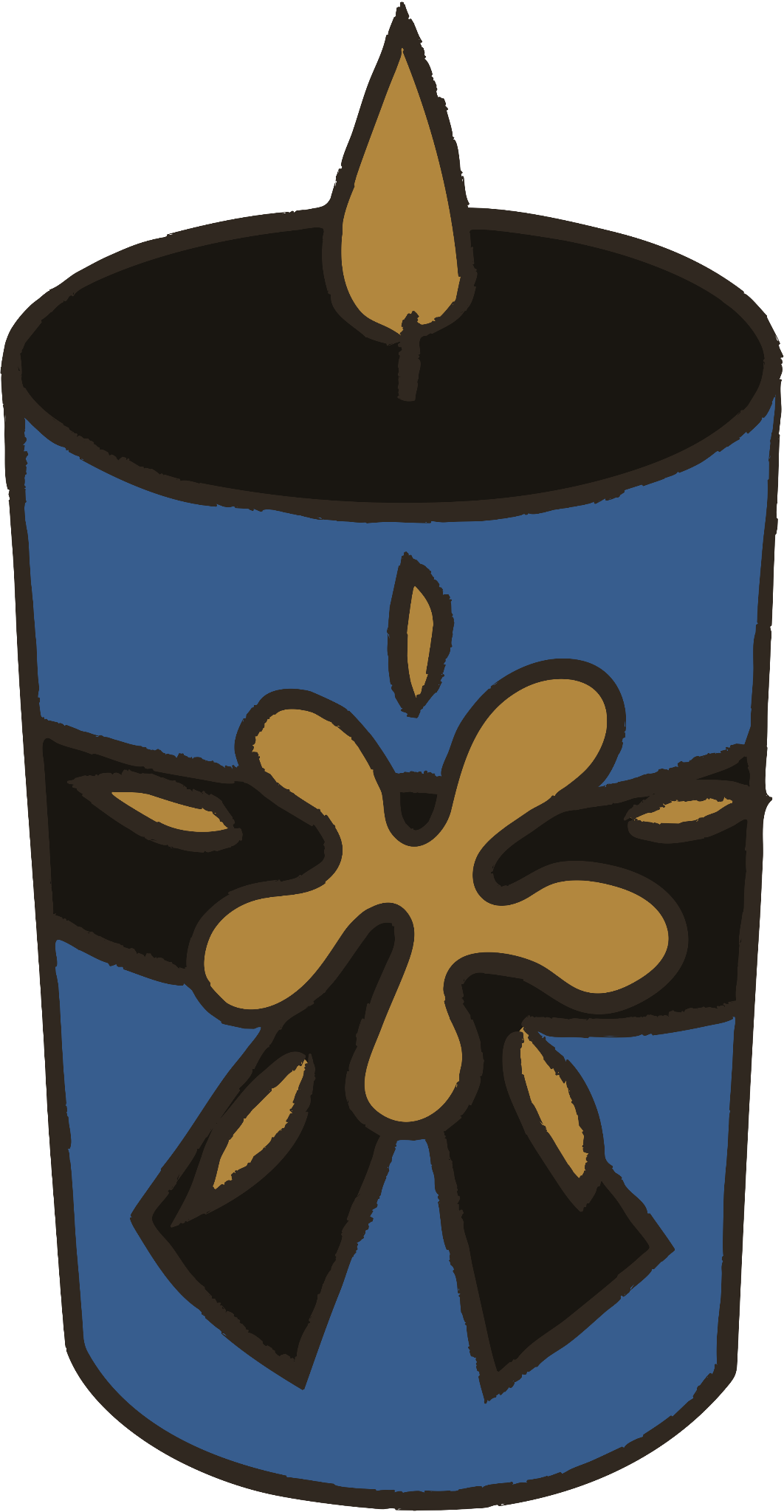 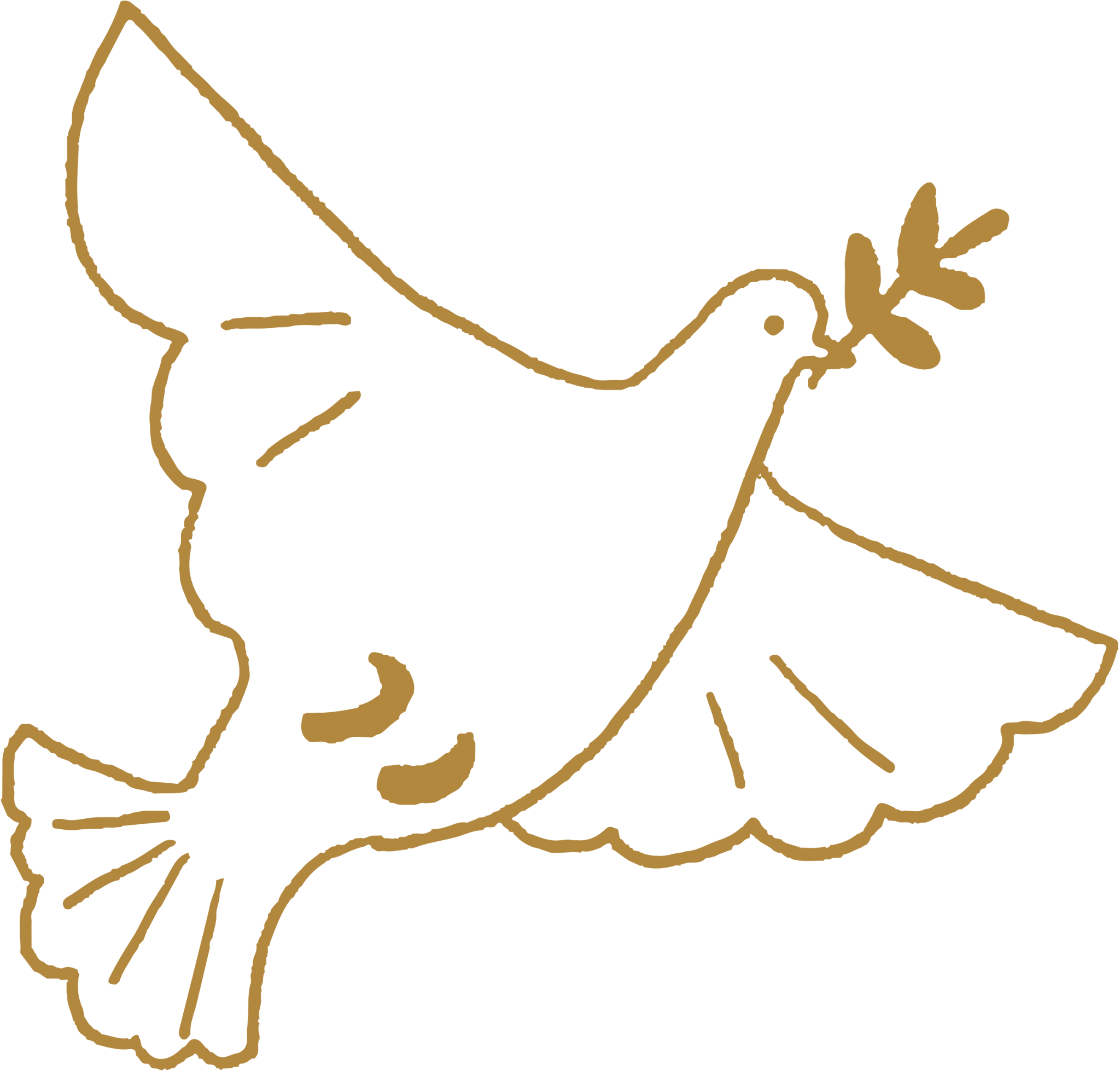 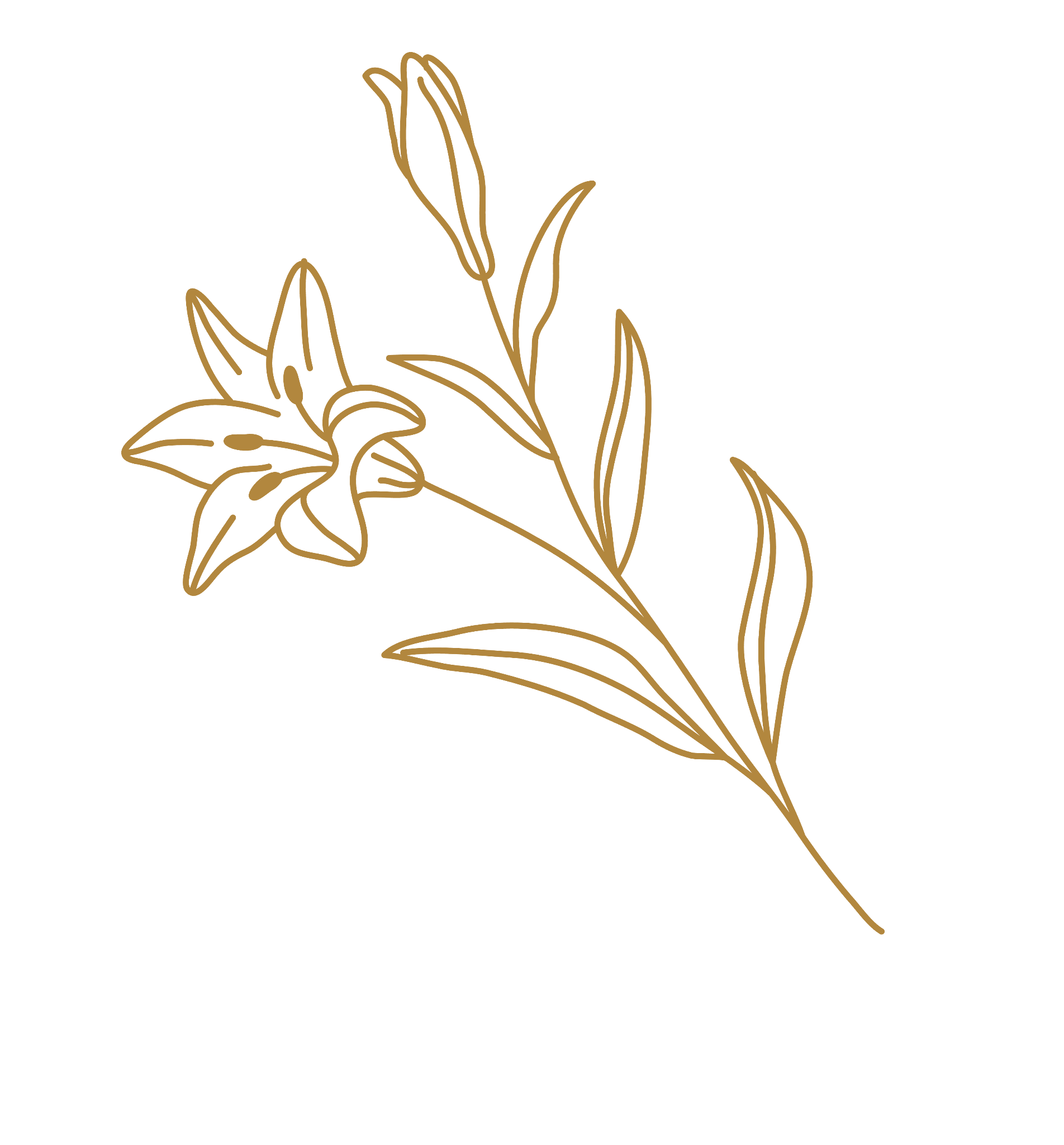 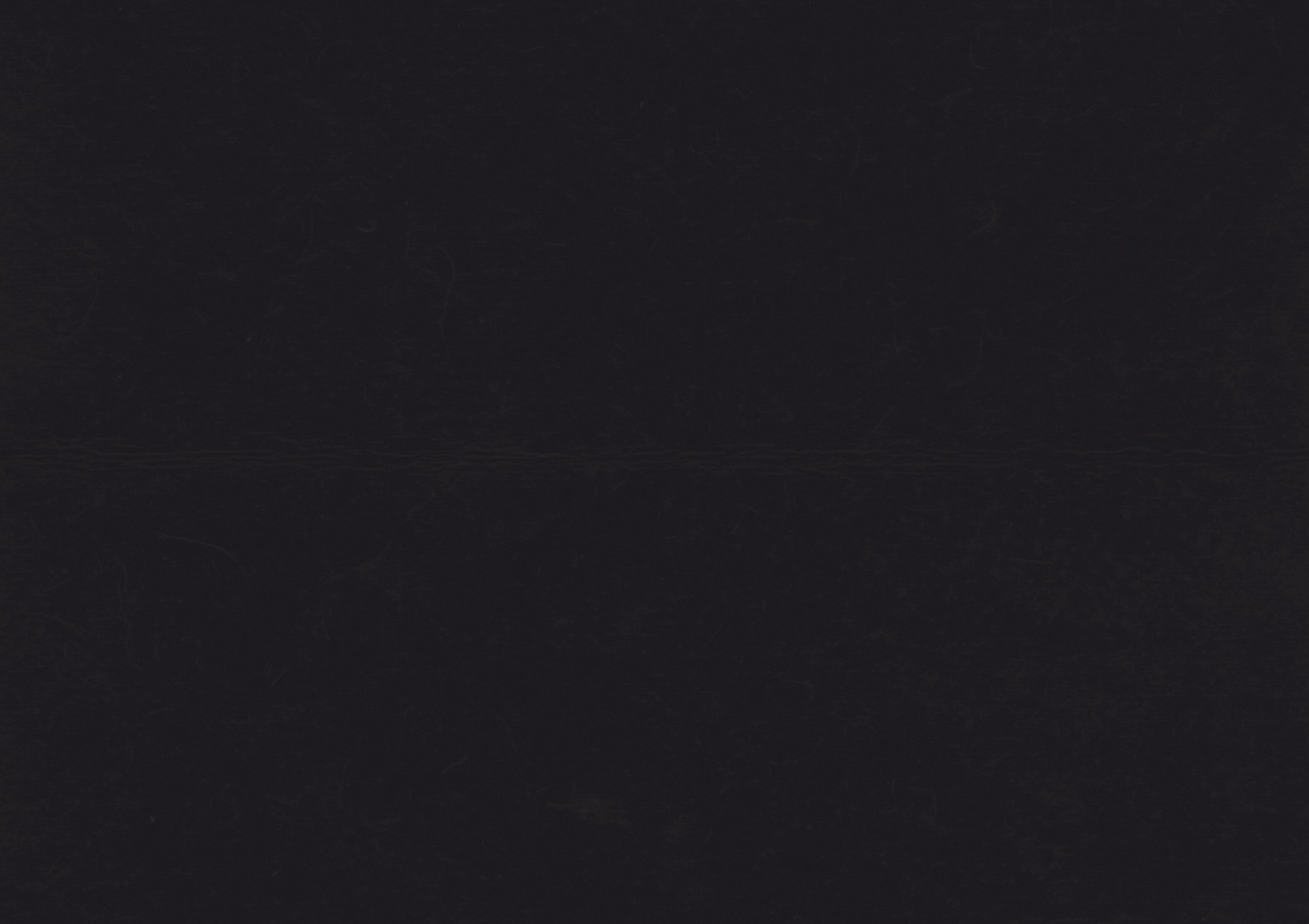 Nov 2
All Souls' Day
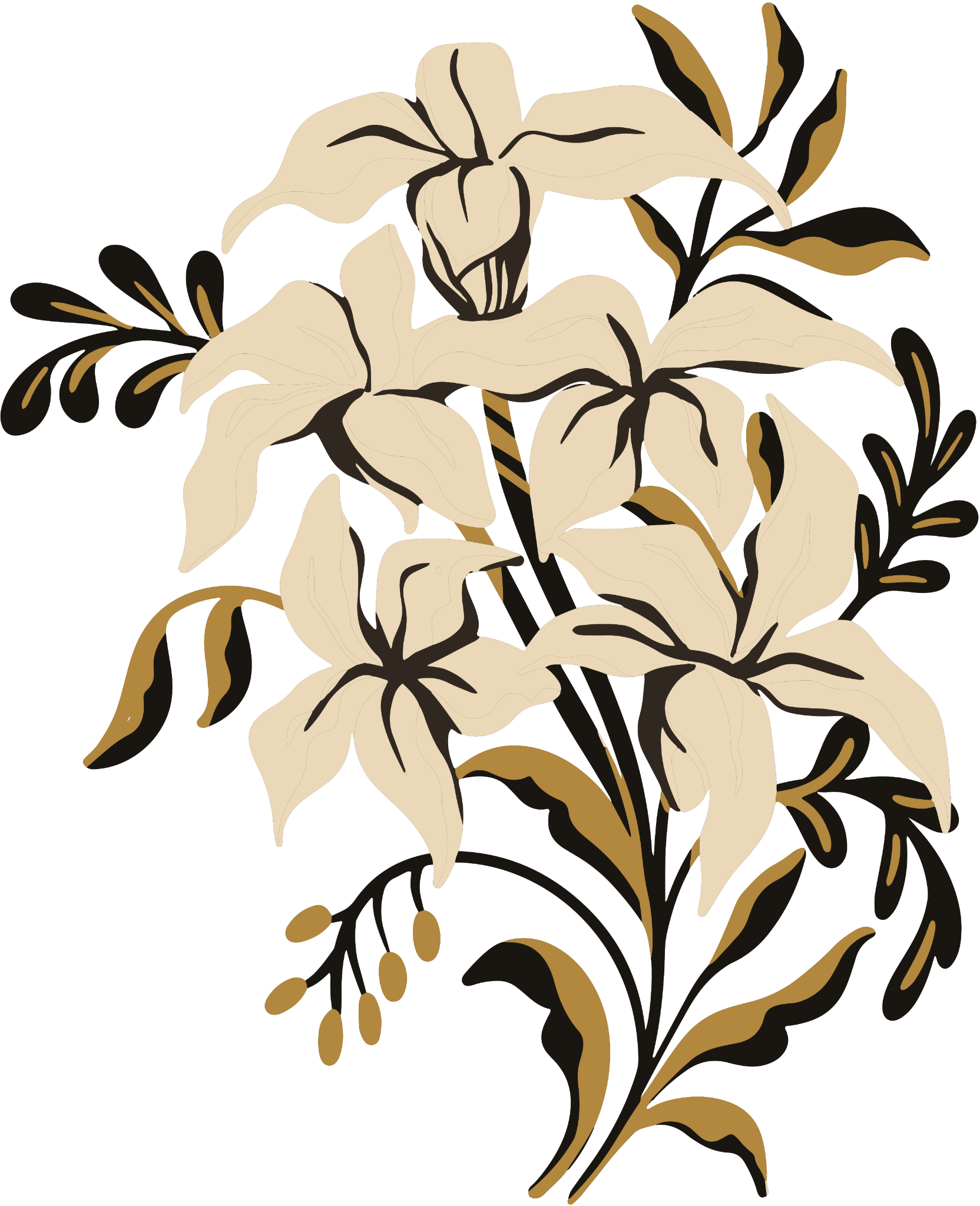 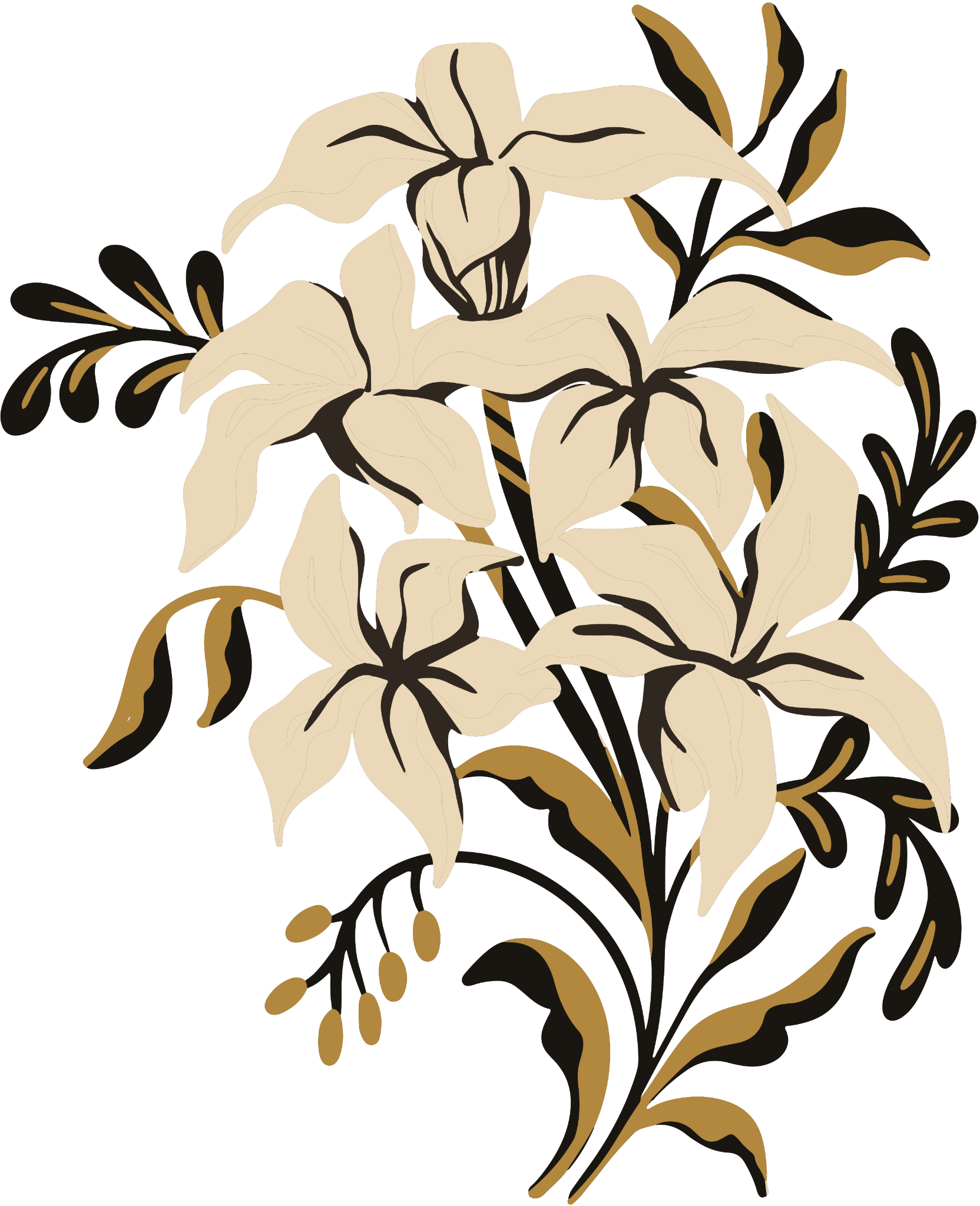 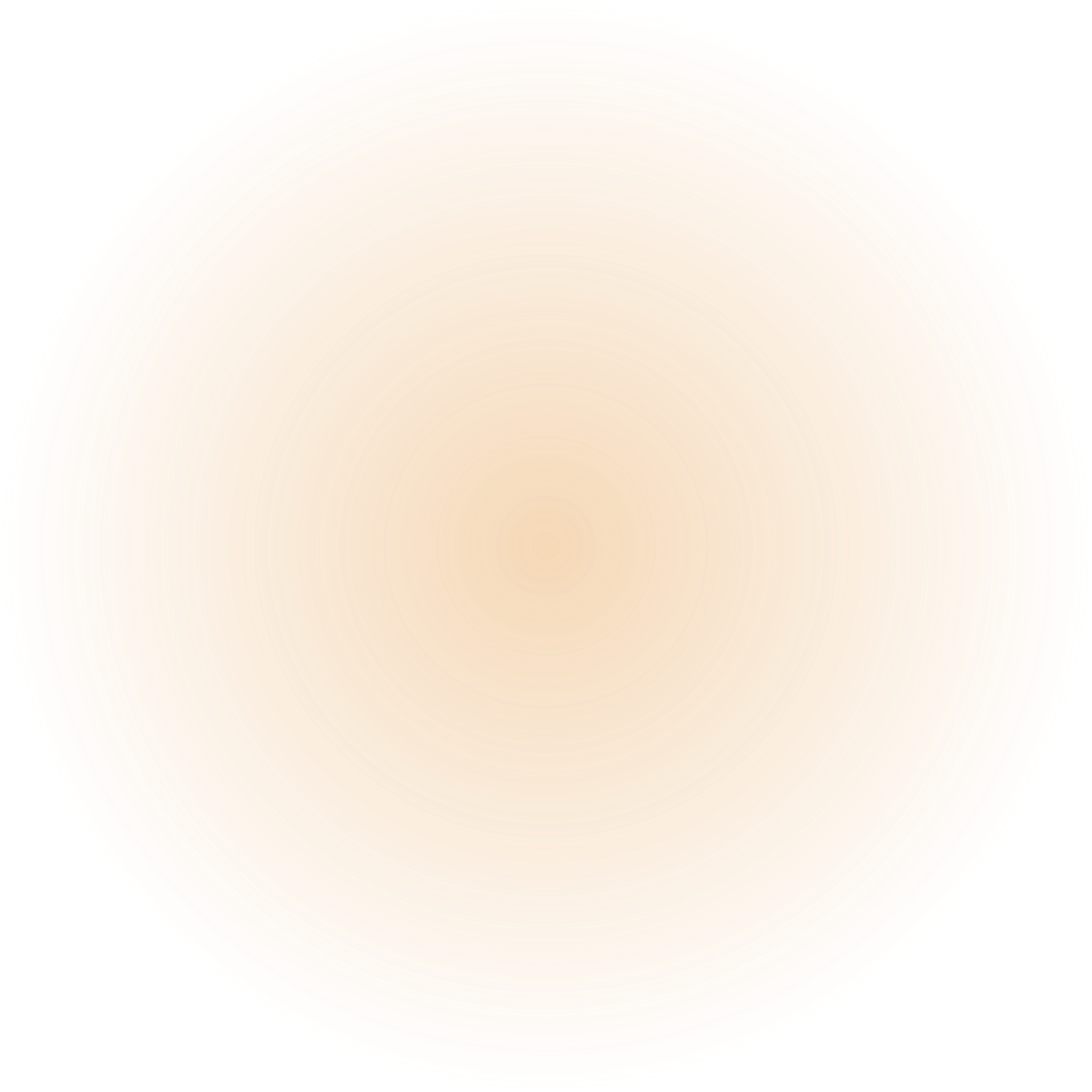 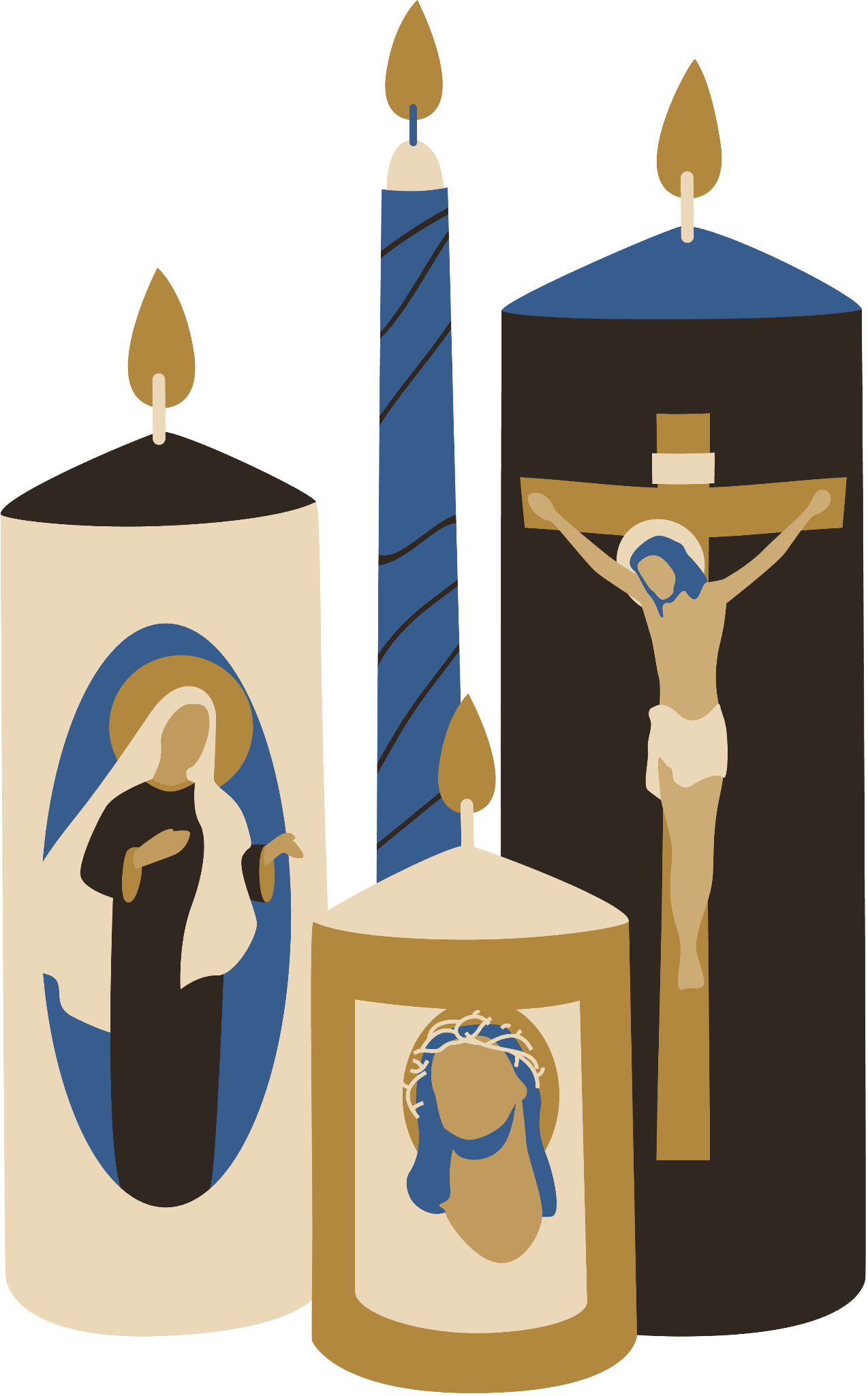 Remembering our loved ones
Fonts
Colors
Design Elements
Resources
Use these design resources in your Canva Presentation.
This presentation template
uses the following free fonts:
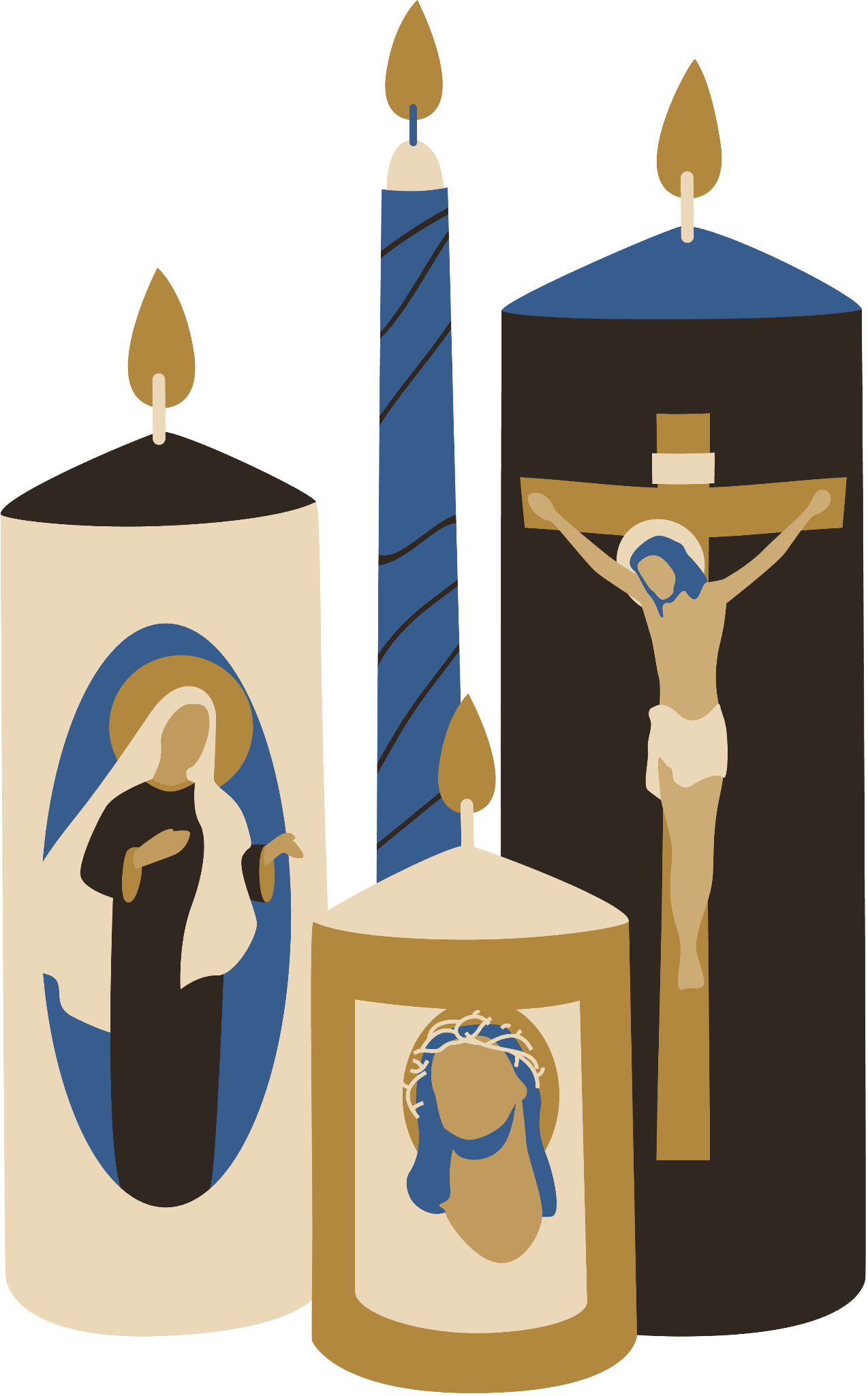 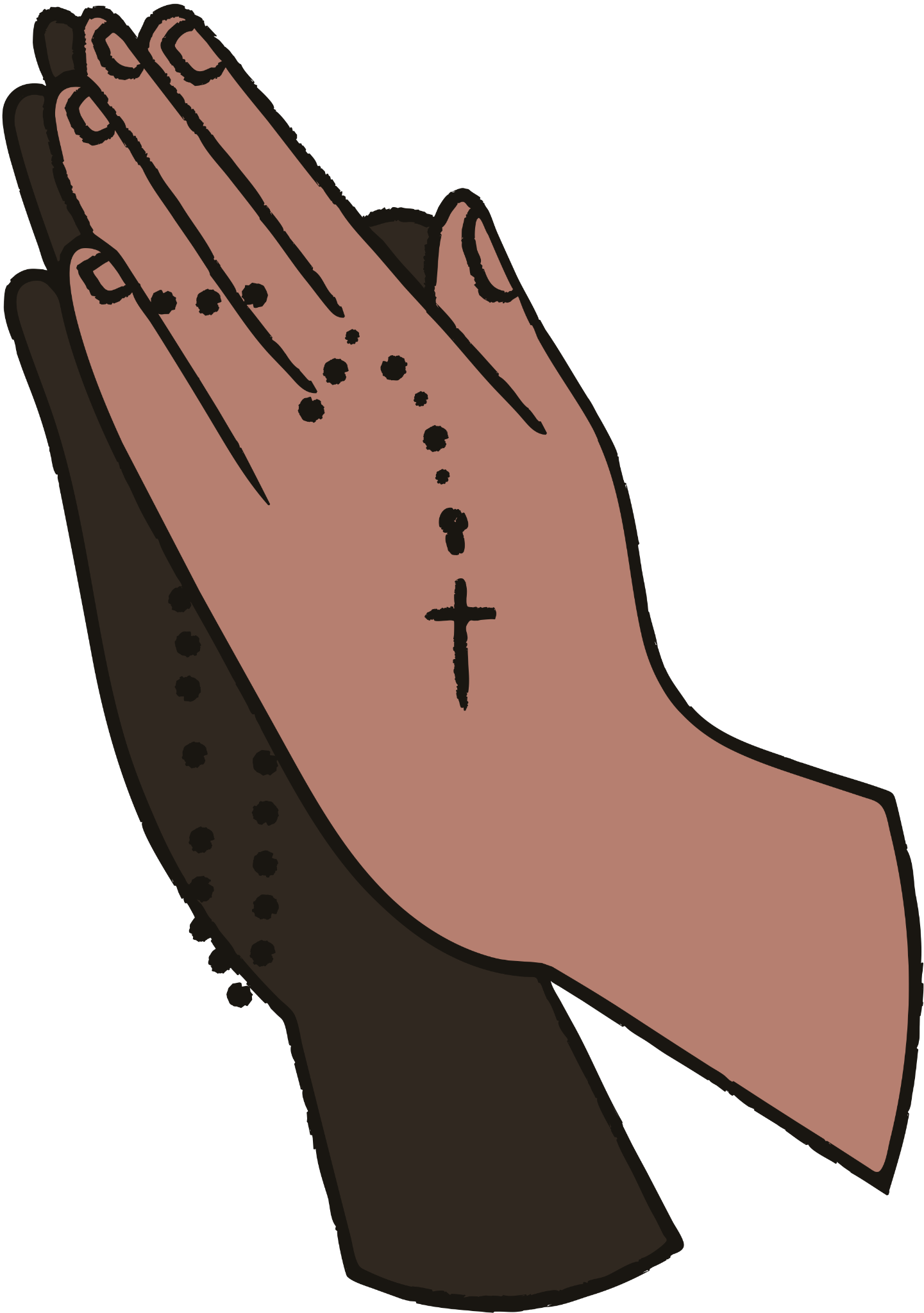 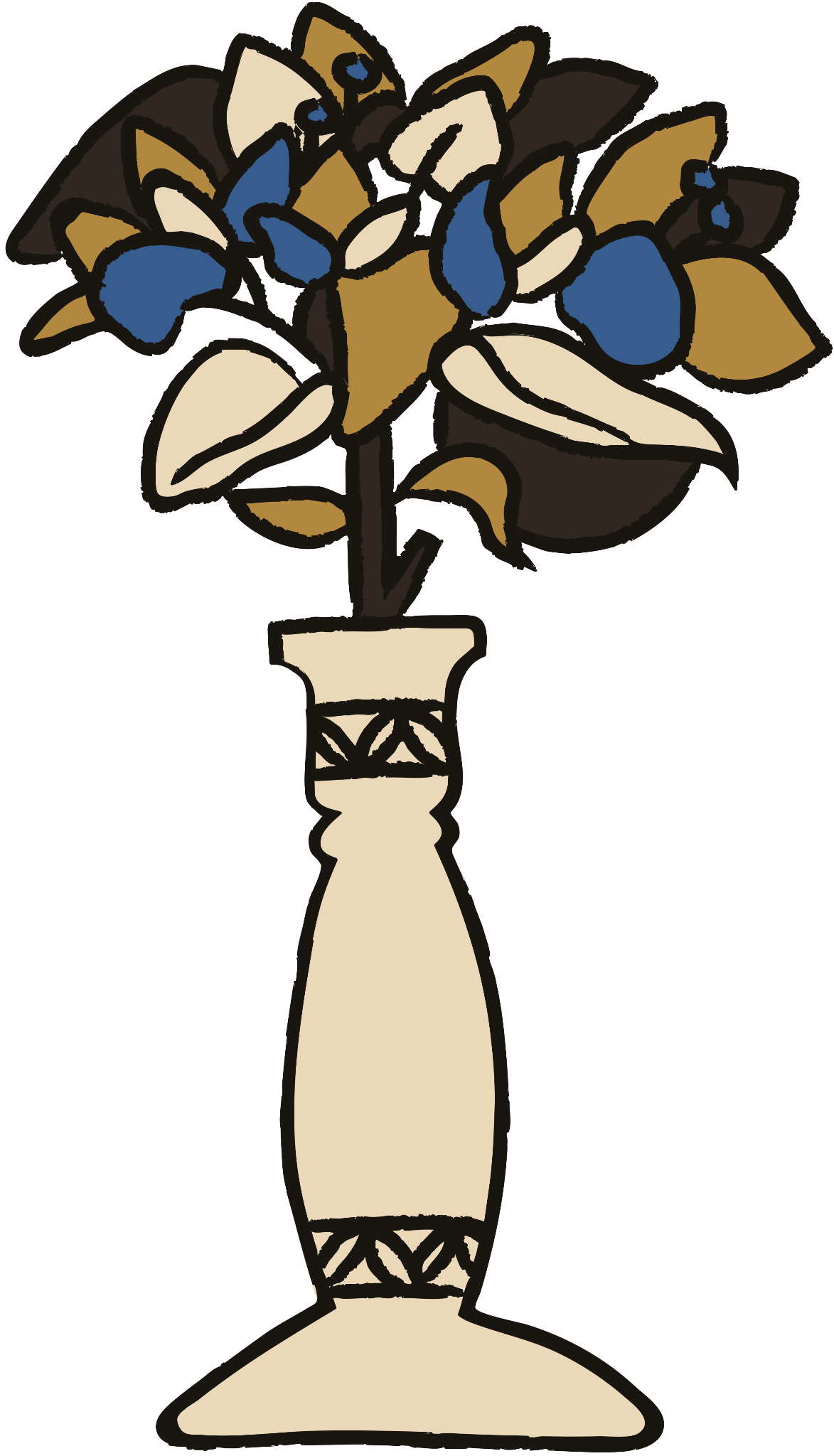 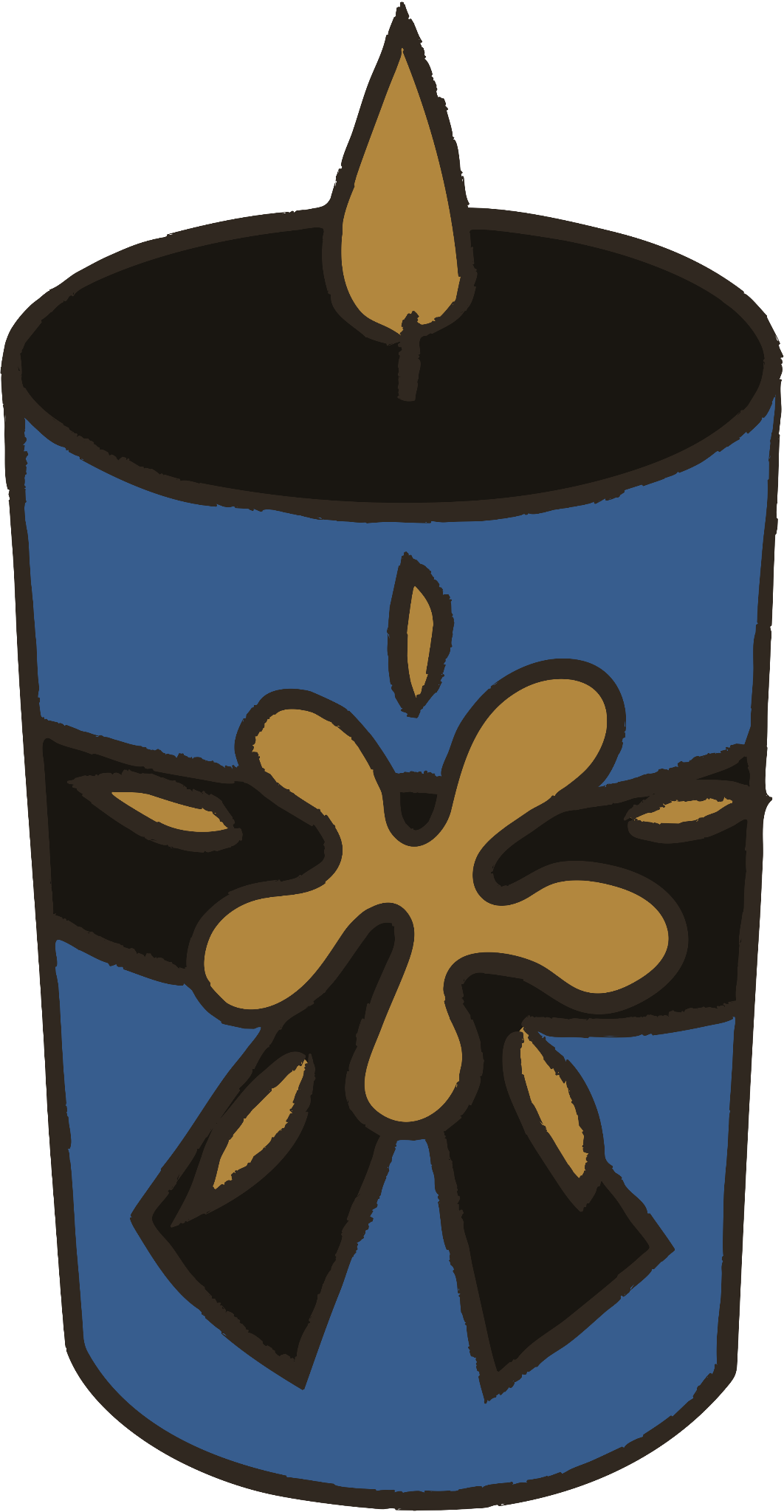 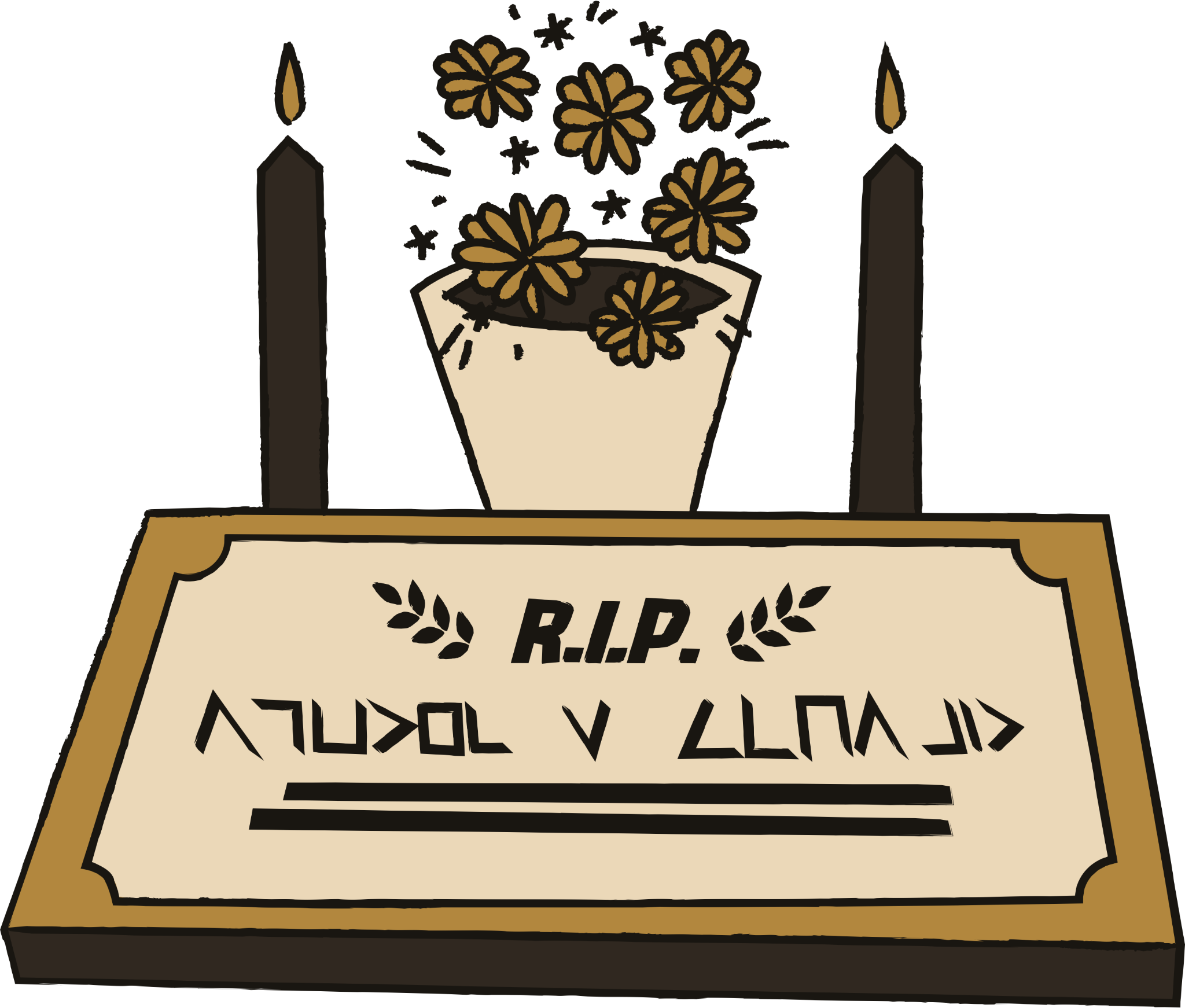 TITLES AND HEADER:
Lancelot
BODY COPY:
Euphoria Script
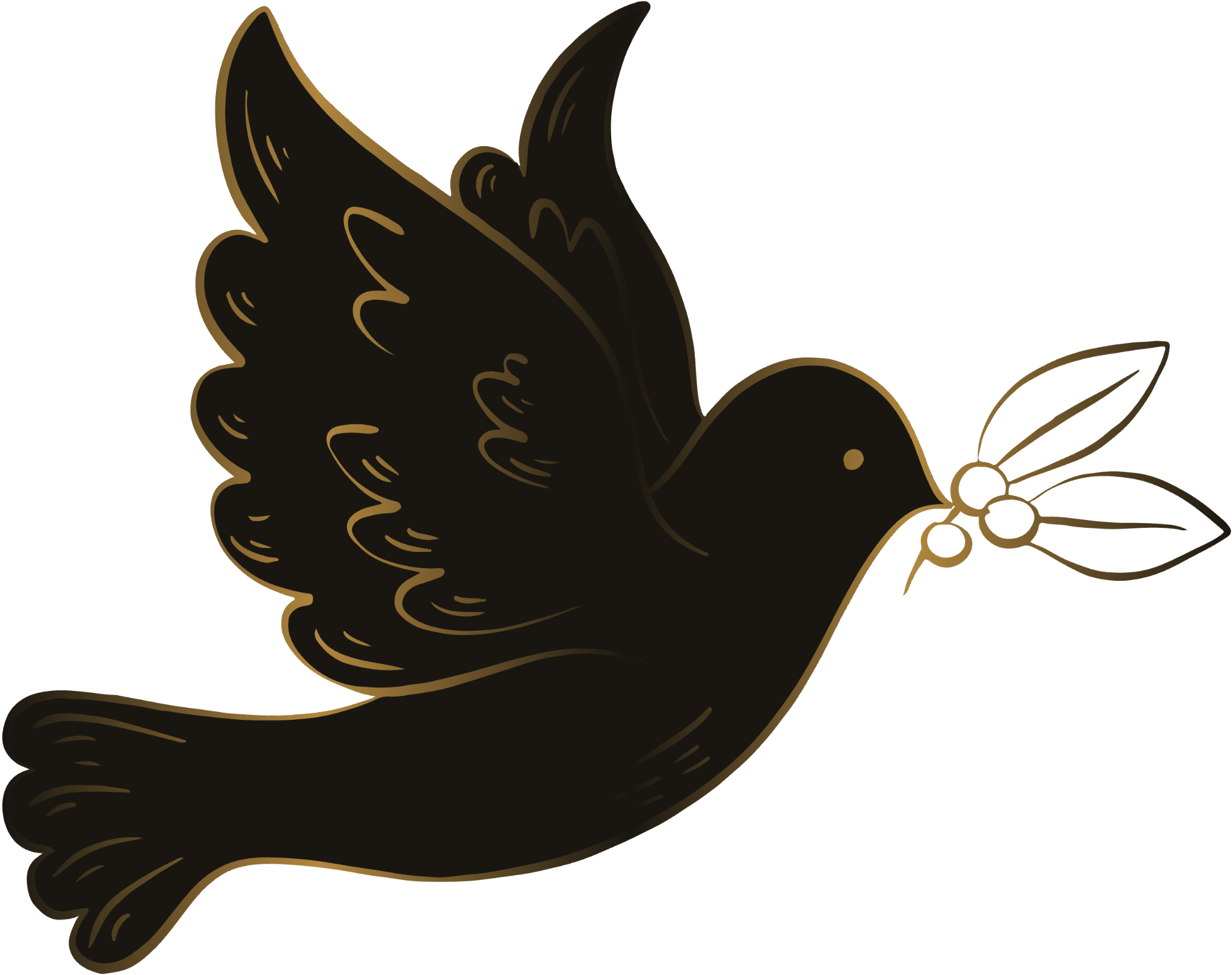 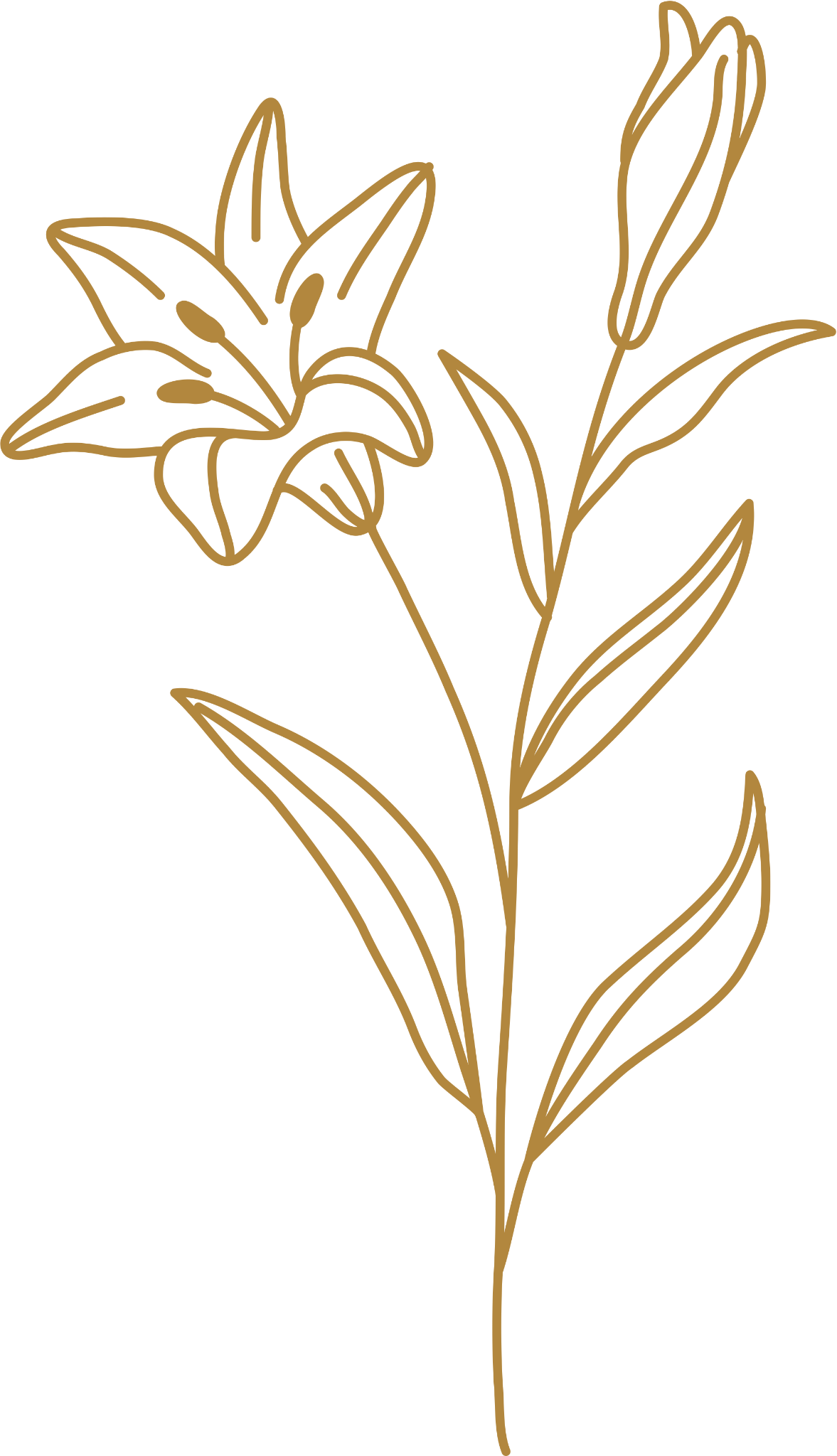 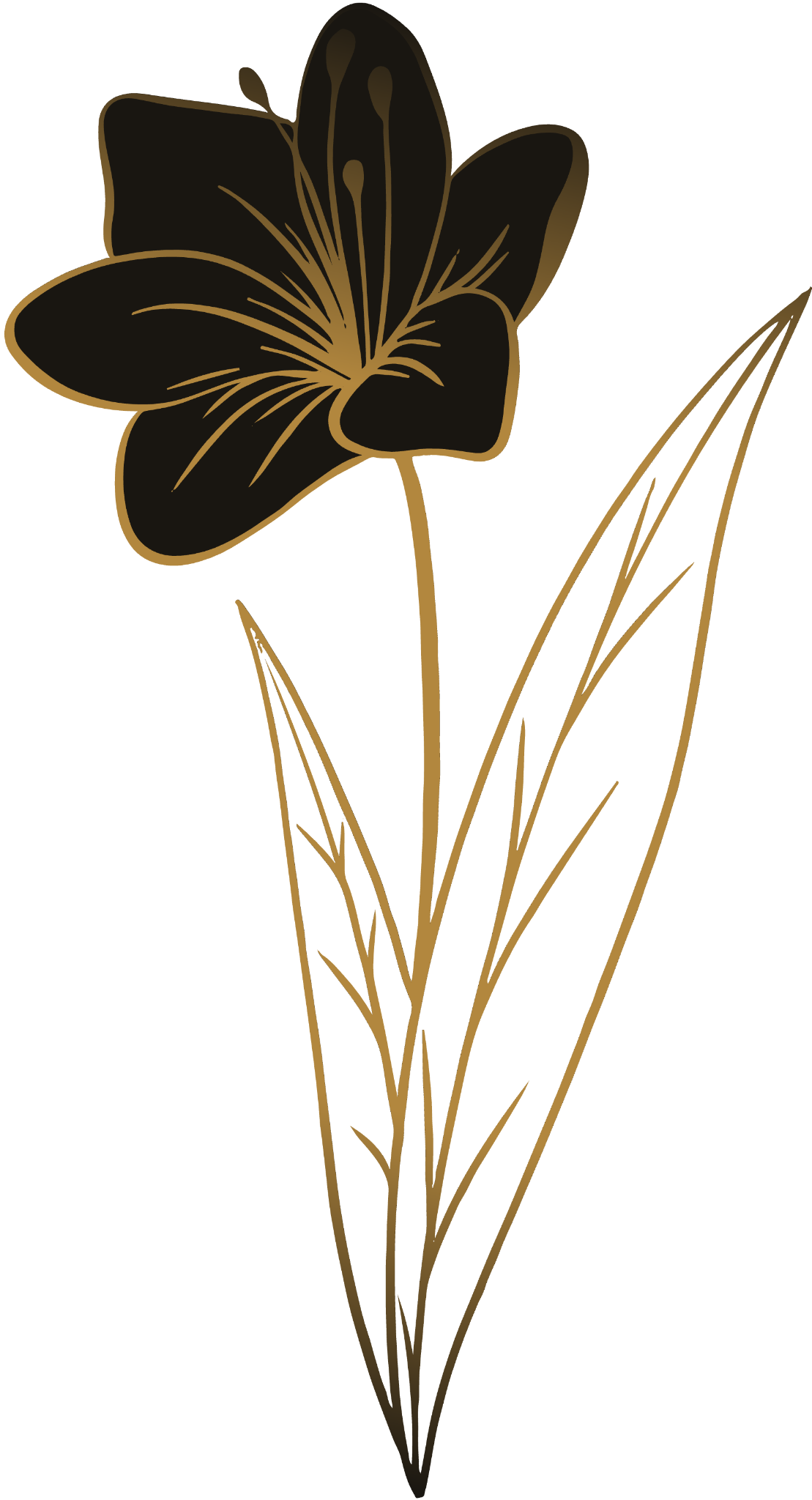 You can find these fonts online too.
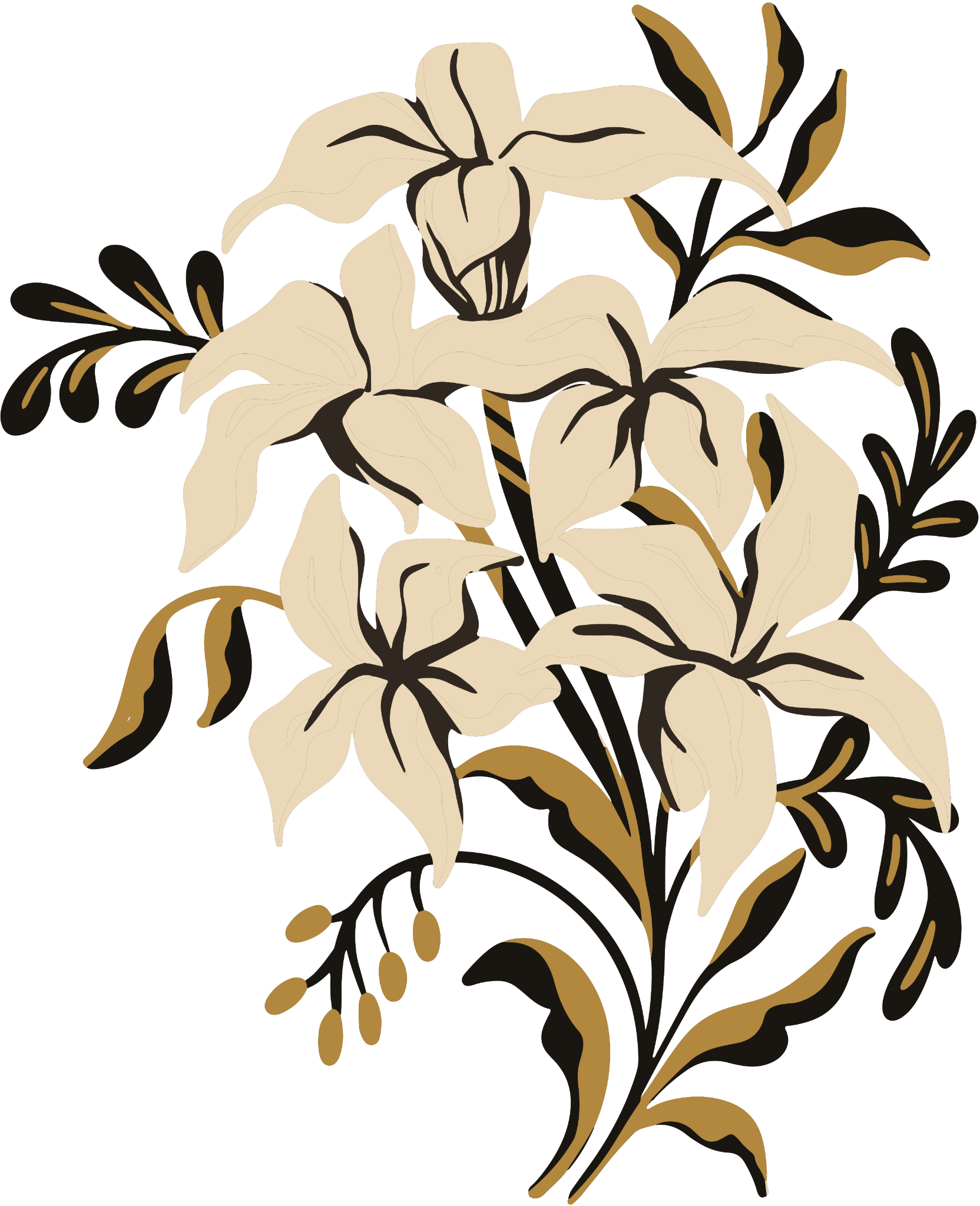 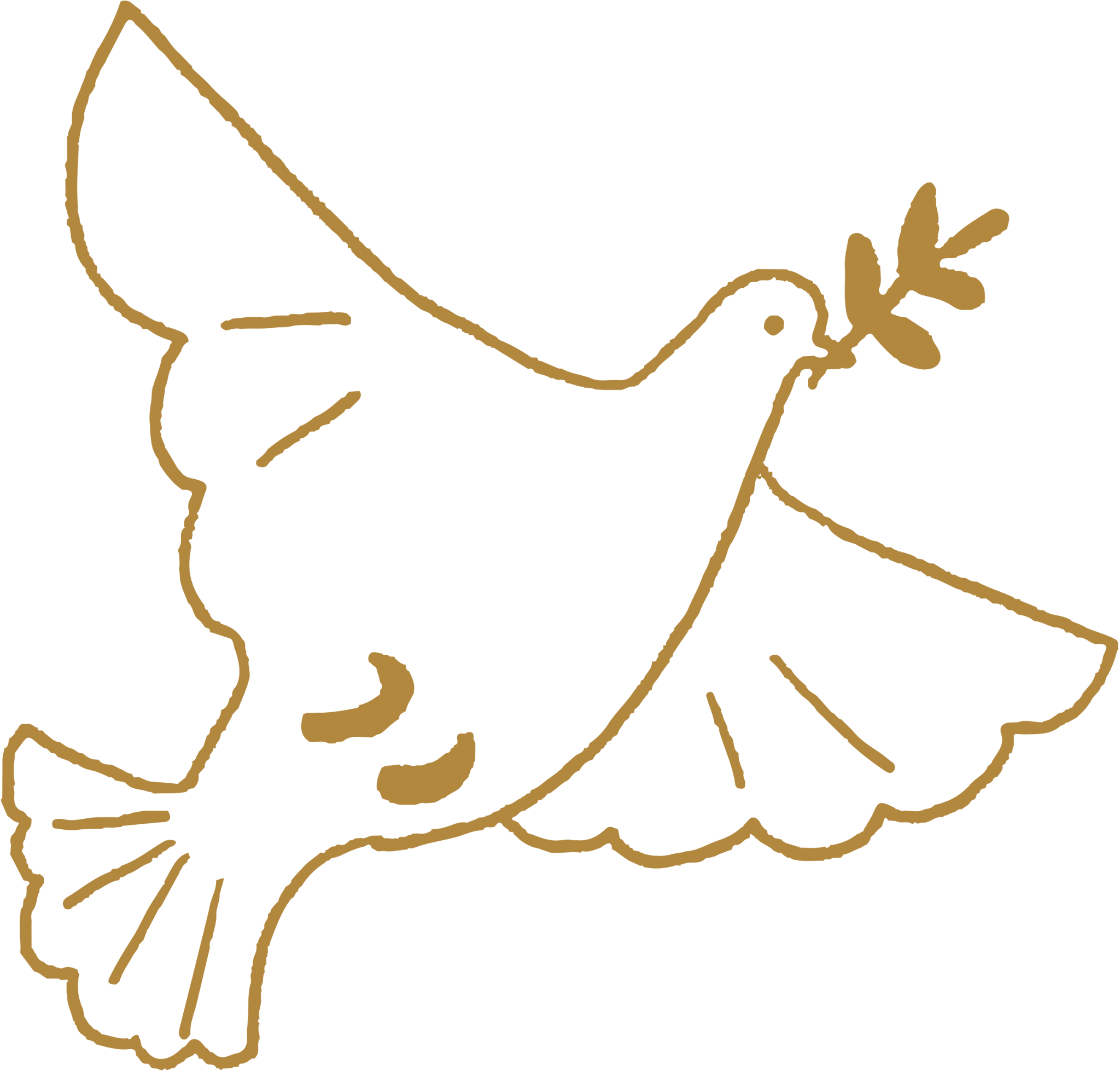 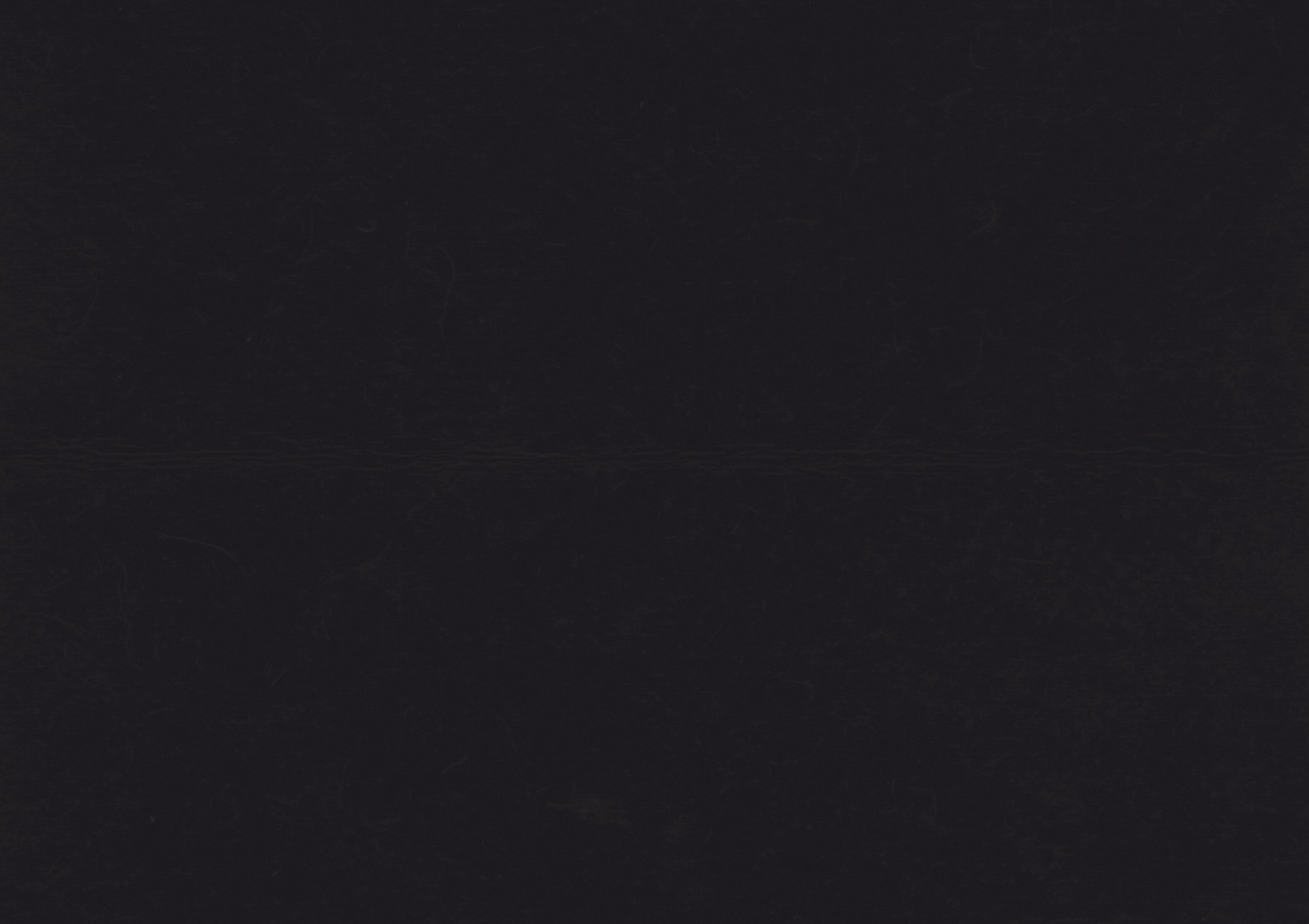 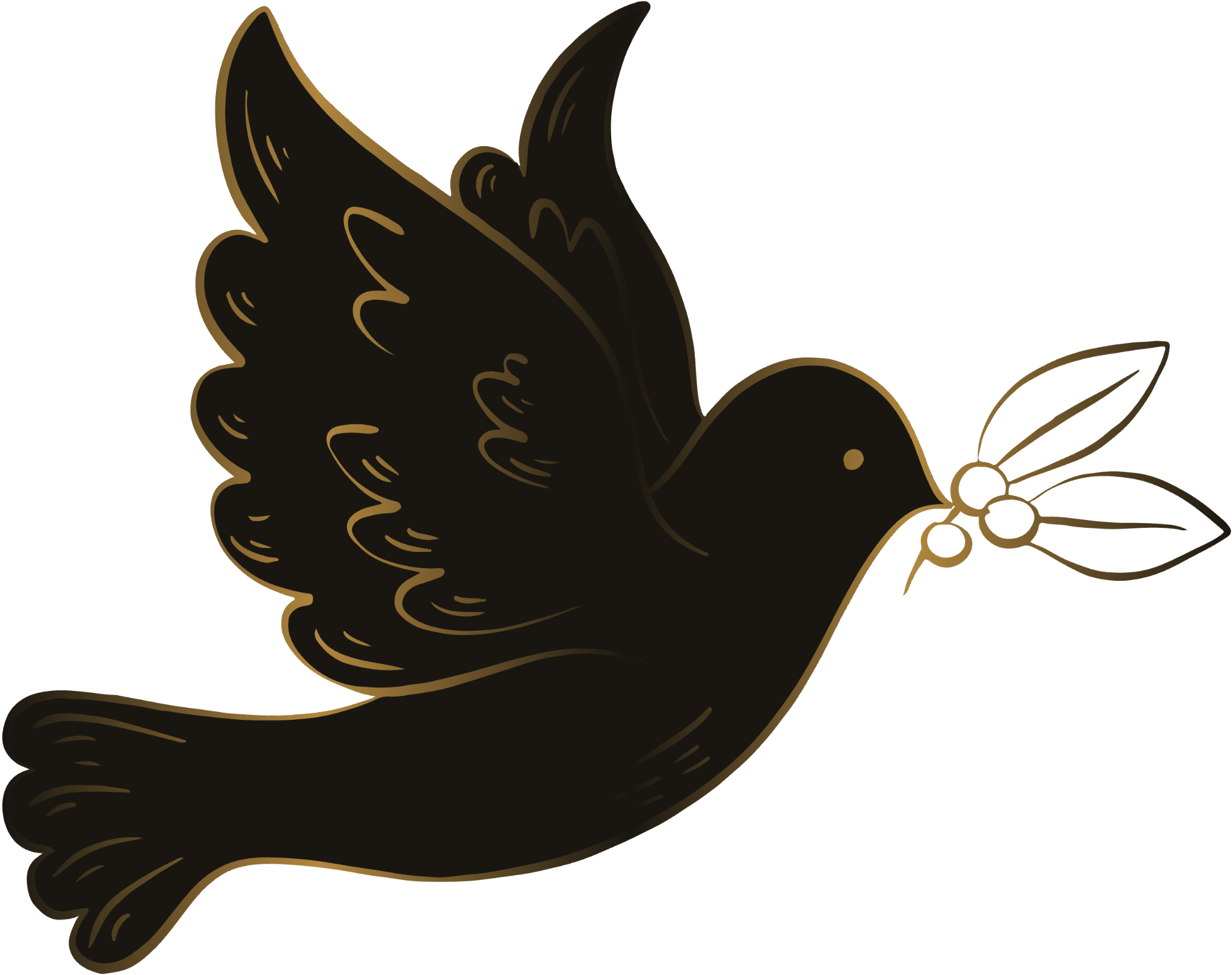 Credits
This design template is free for 
everyone to use thanks to the following:
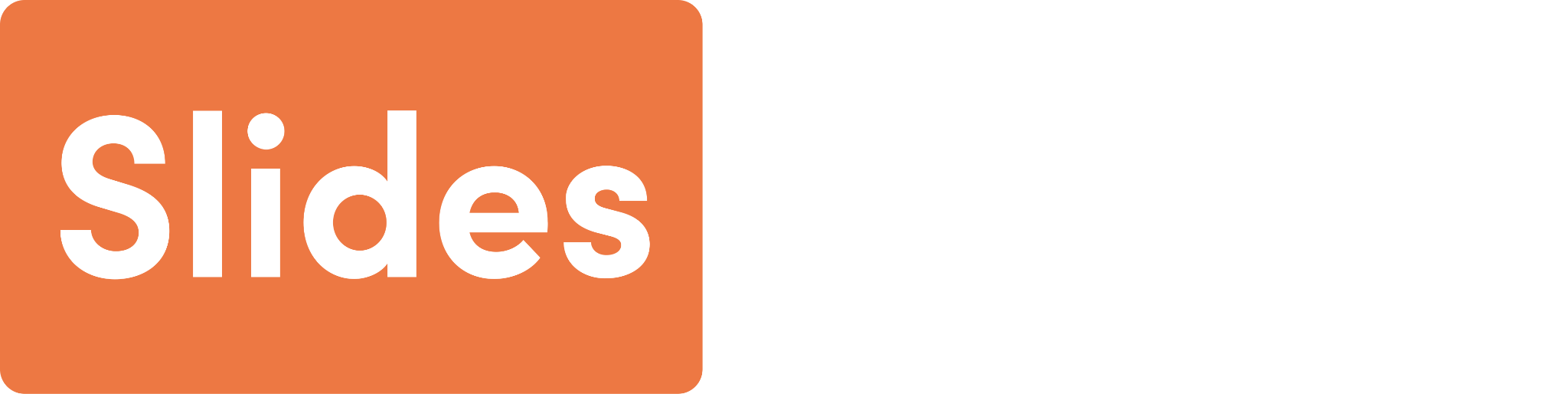 Pexels and Pixabay
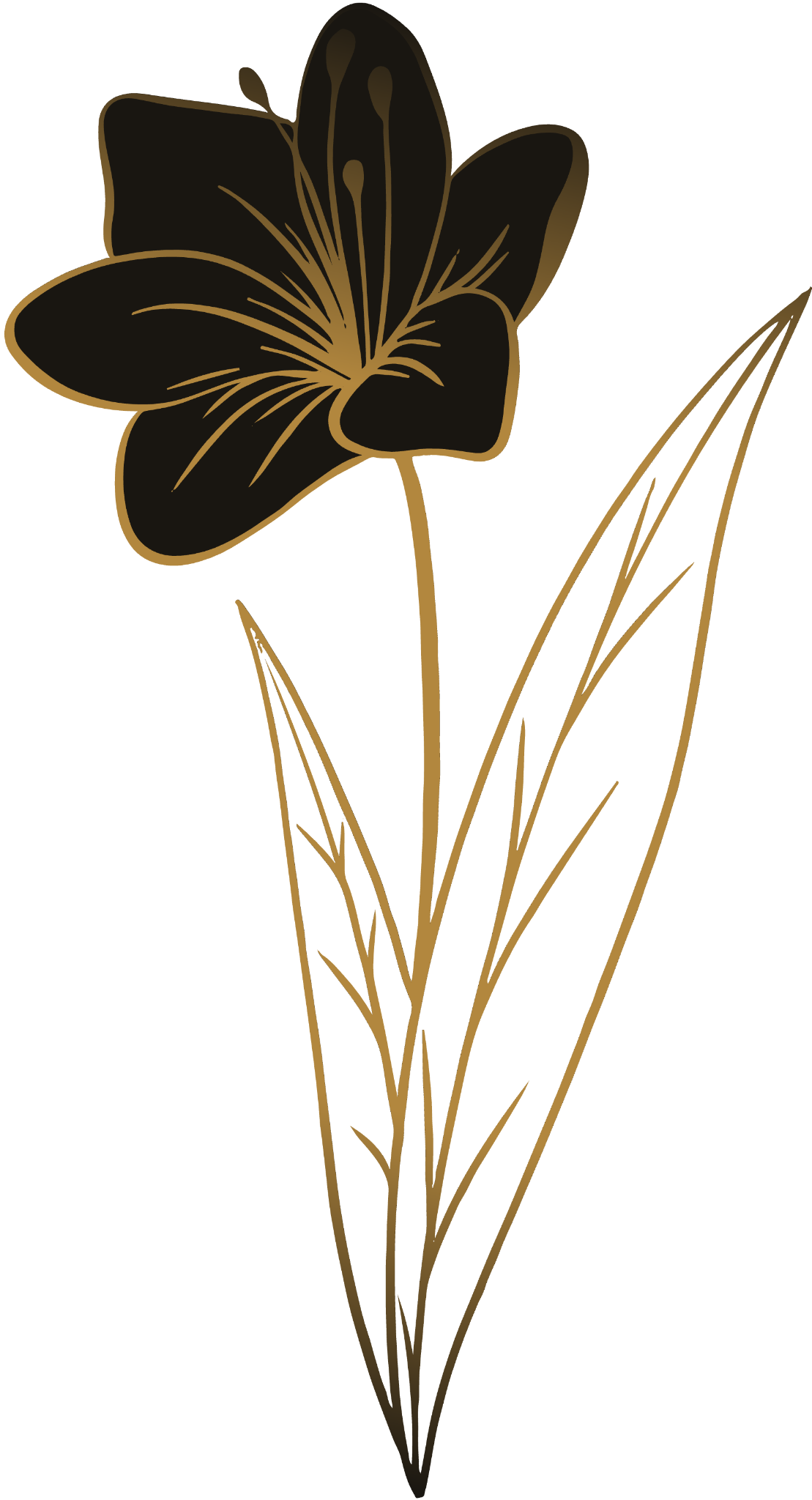 for the presentation template
For the photos
HAPPY DESIGNING!